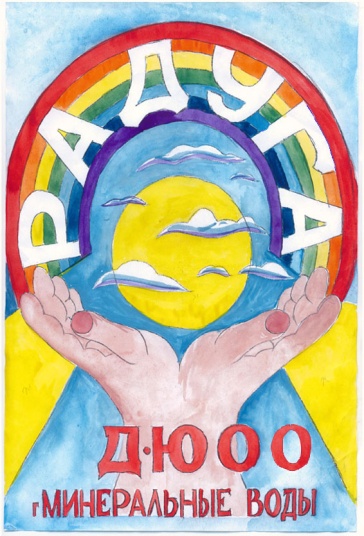 «Лидер - 2018»
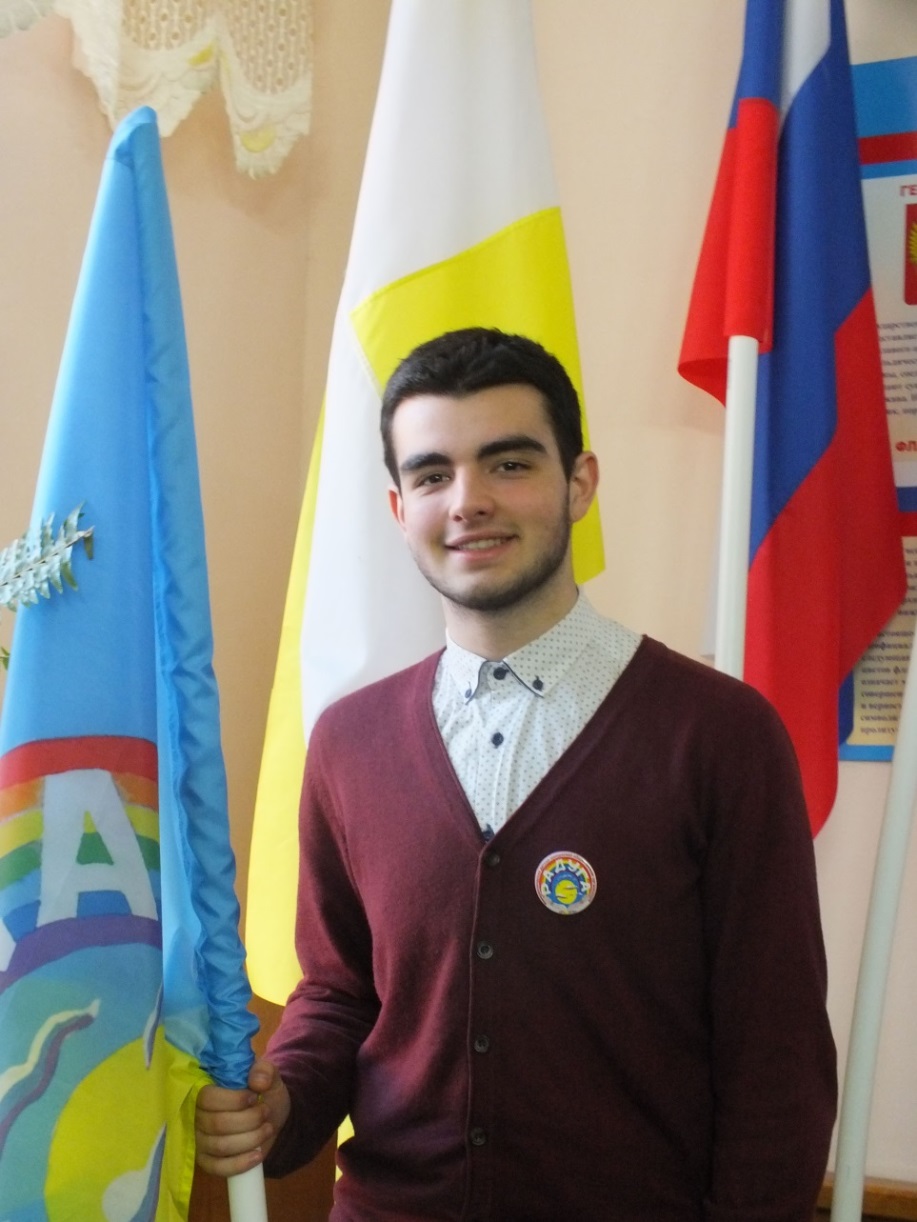 Конкурс 
«Я, моя организация и моя Родина»
Агабеков Марат– лидер Минераловодской ДЮОО
«Радуга»
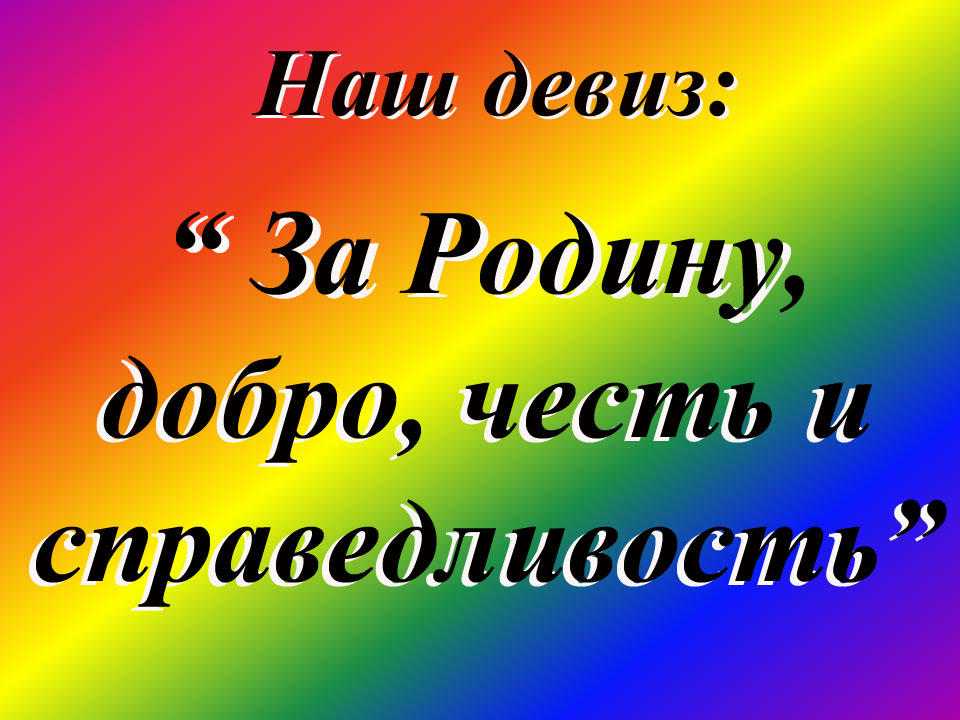 Цель ДЮОО  «Радуга»
воспитание гражданственности и патриотизма через правдивое изучение истории своей Родины, гармоничное развитие личности, объединение детей и подростков вокруг общего дела, на основе приоритета их интересов в обществе.
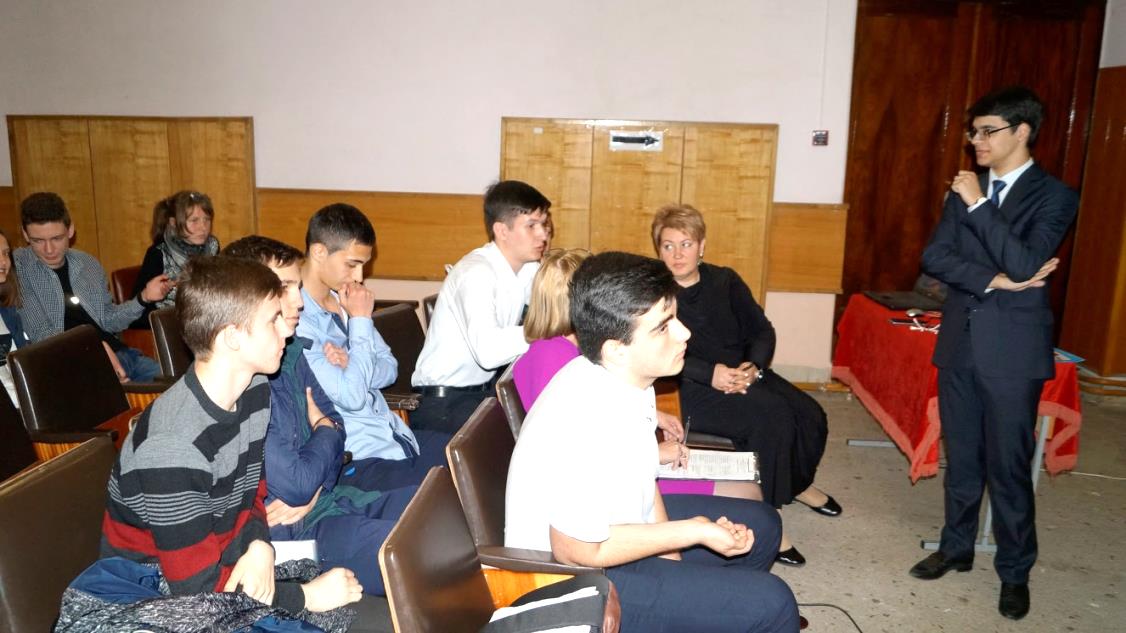 Работа на результат. Достижения
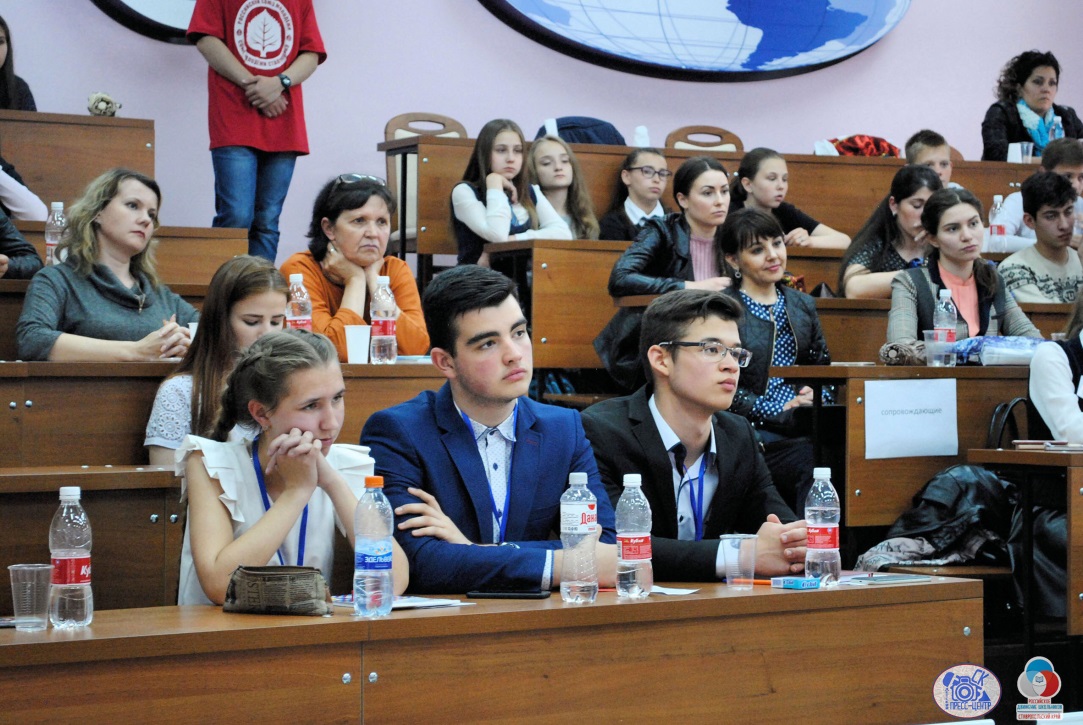 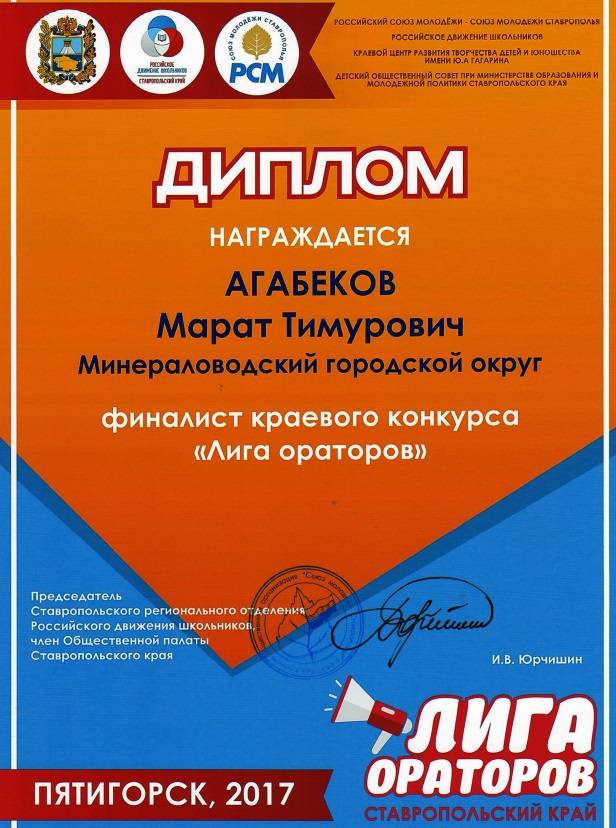 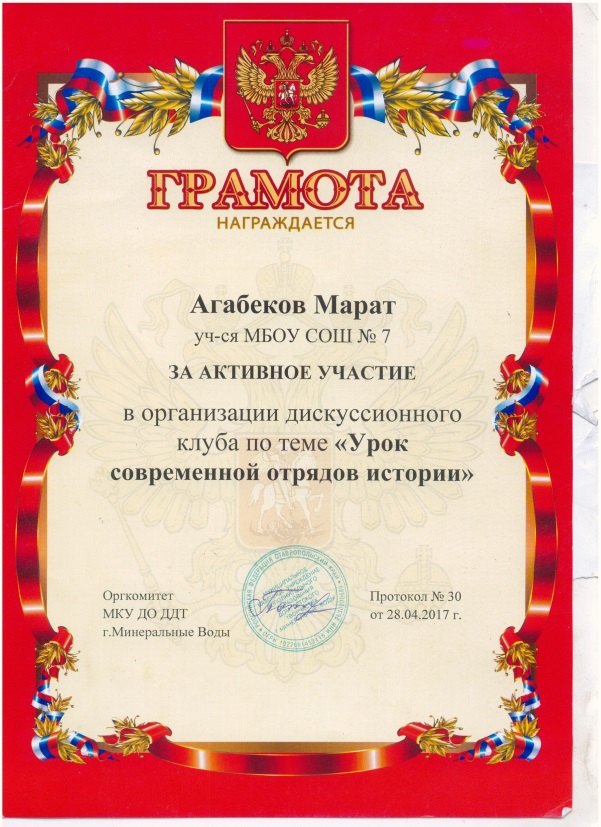 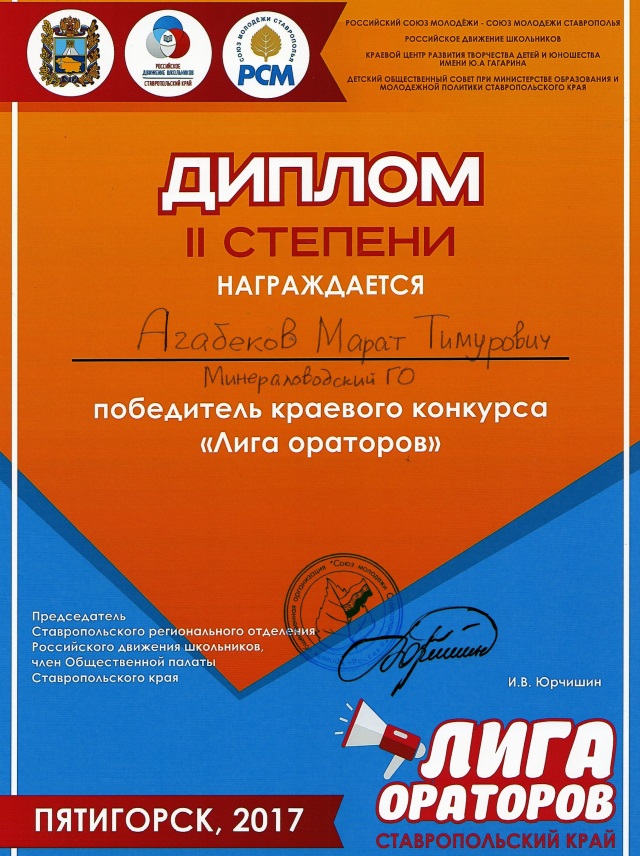 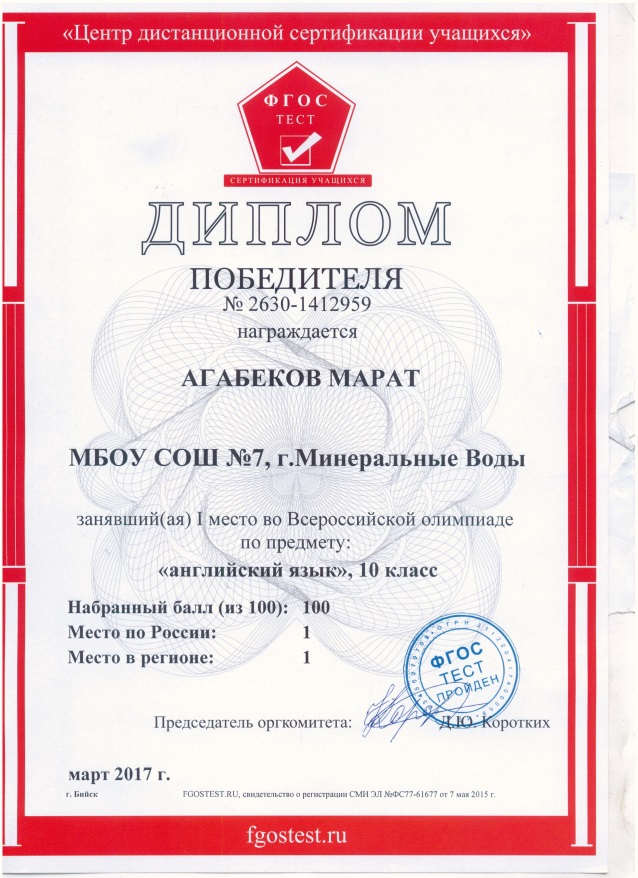 Обучение  в ВДЦ «Смена» по программе «Киноакадемия»,  детские СМИ.  Совершенствуем творческие навыки,  продюсируем, даем интервью.
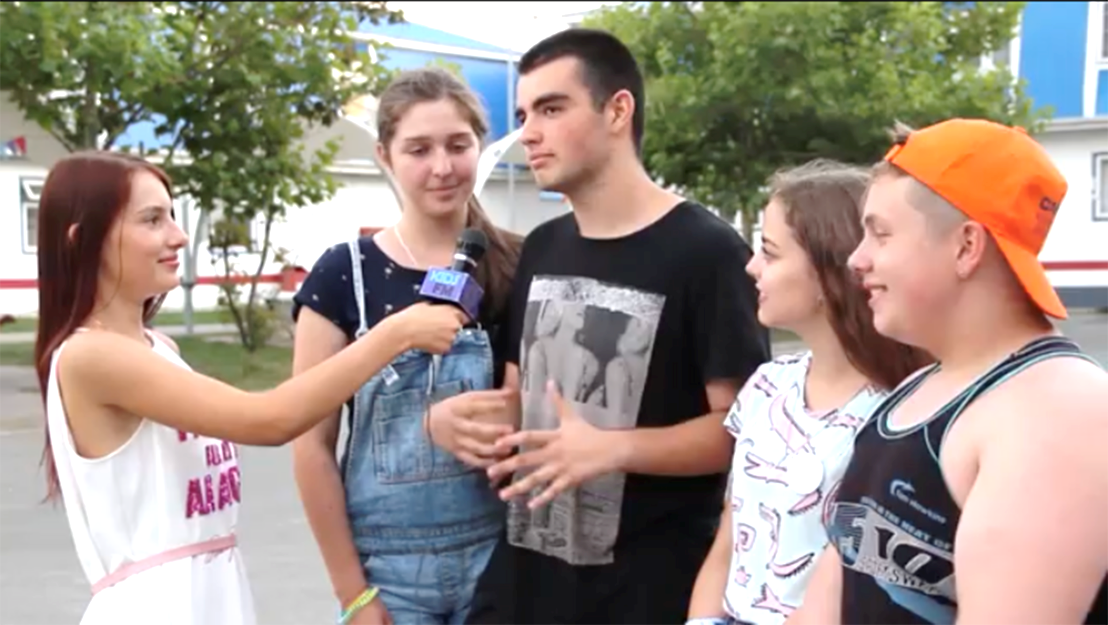 Традиционные слёты.
Итоговый слет актива  «Это нам по силам»
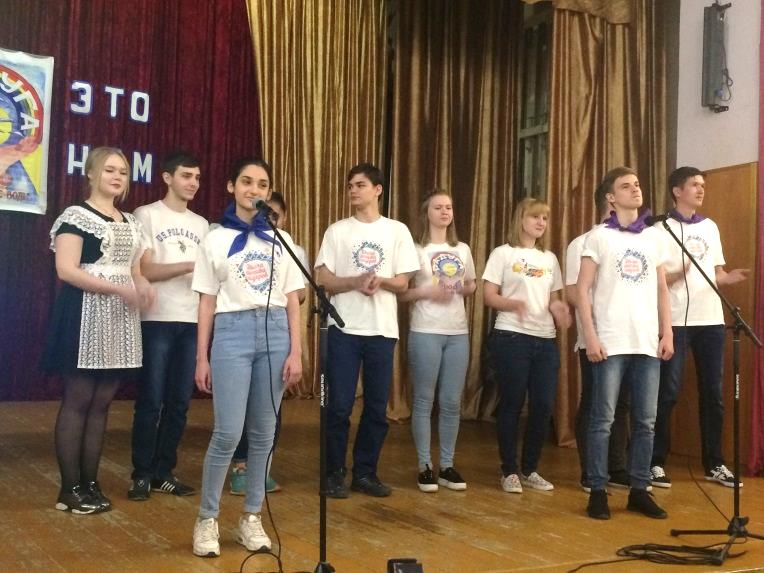 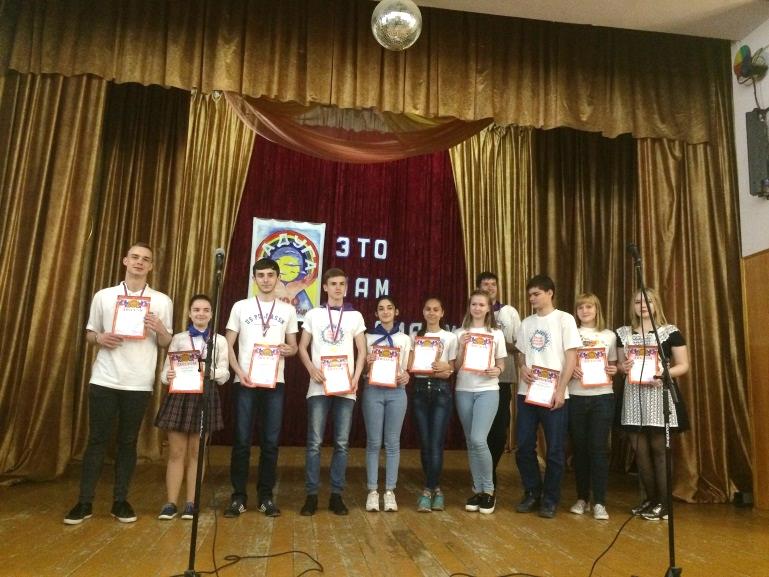 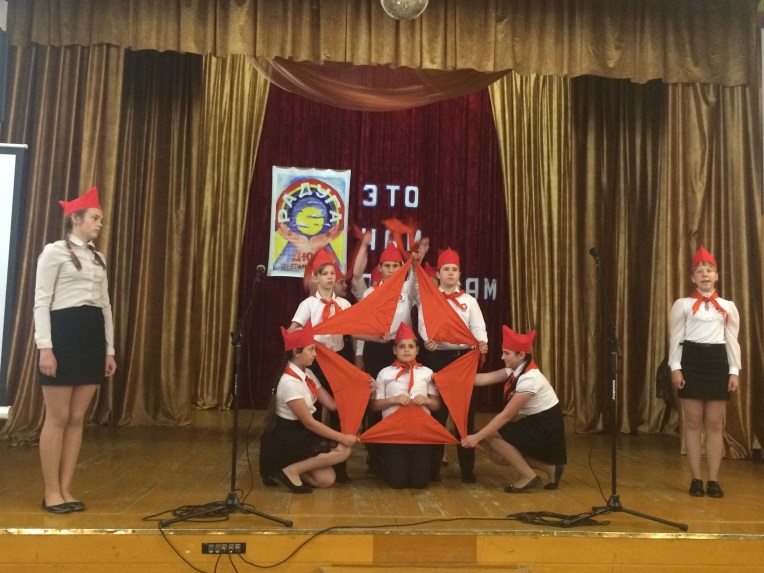 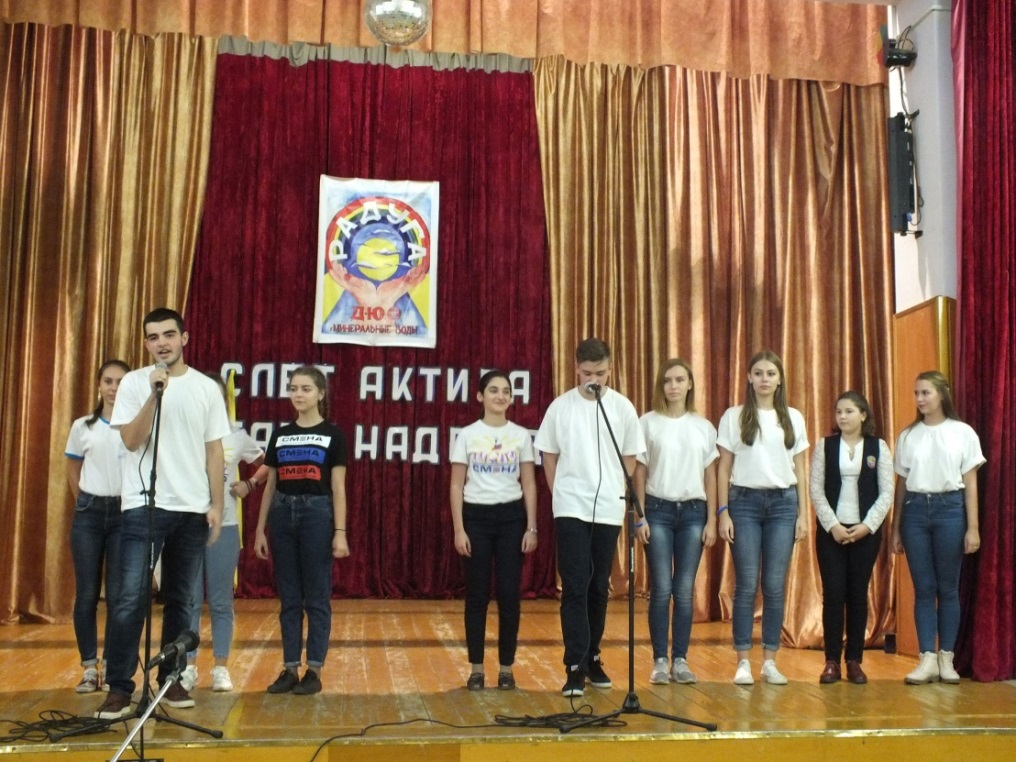 Слет актива «Старт надежд»
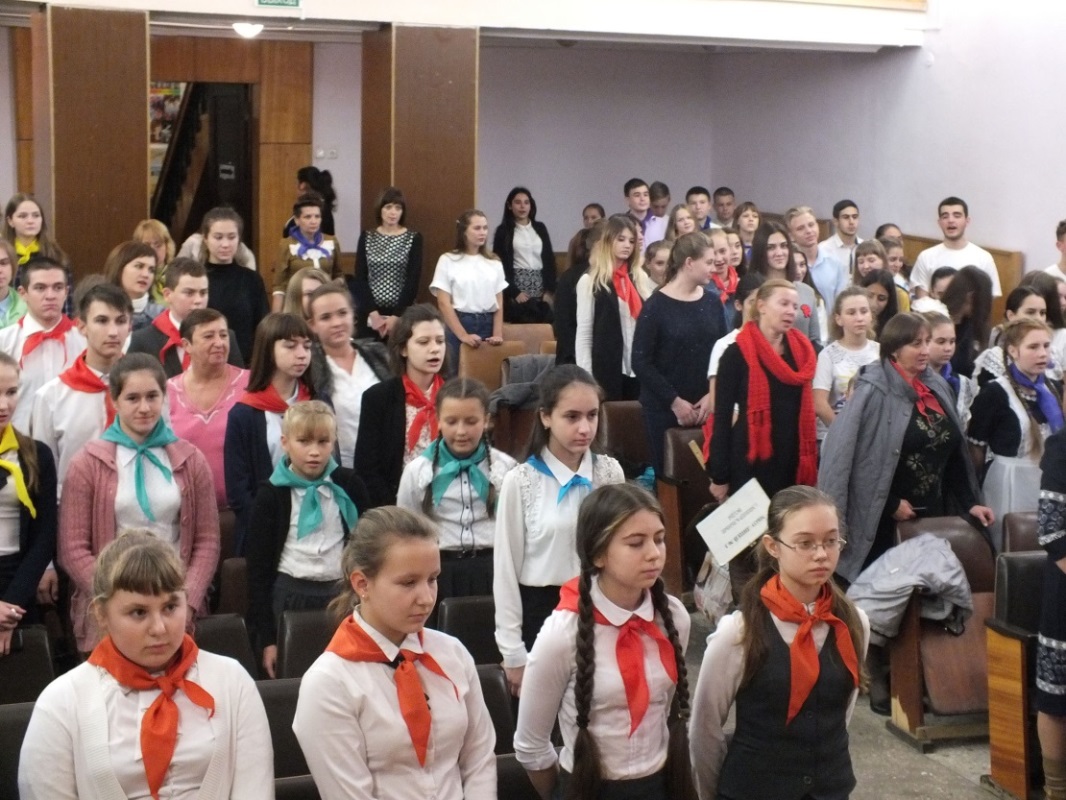 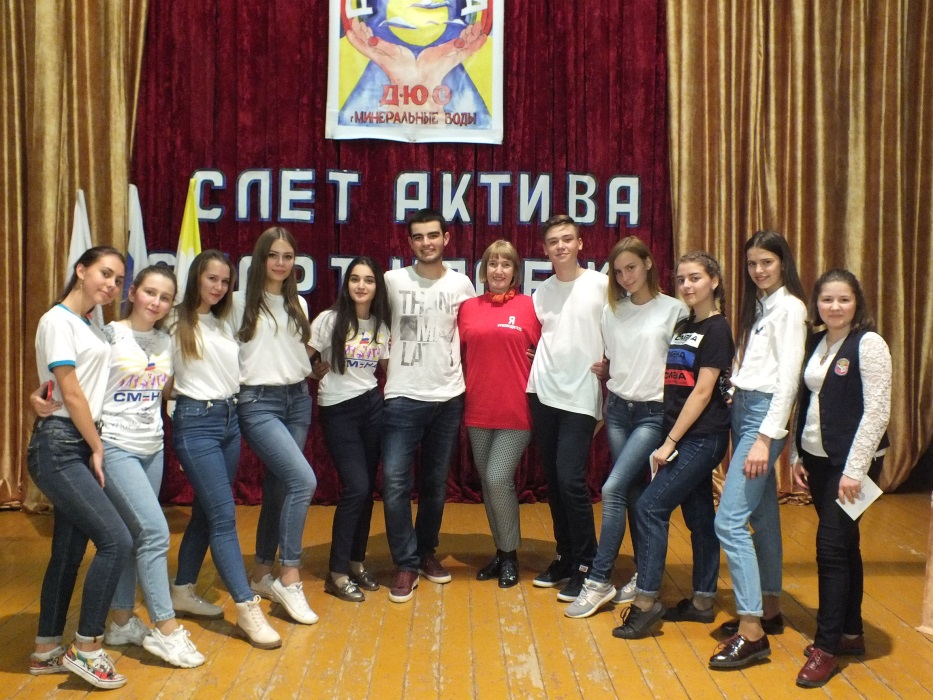 Городской и краевой конкурсы «Лидер»
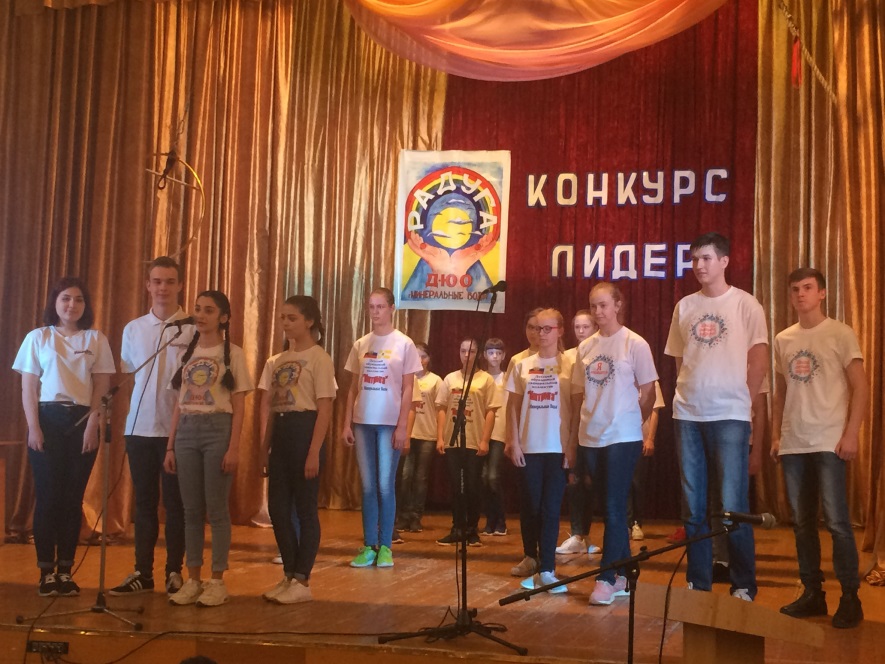 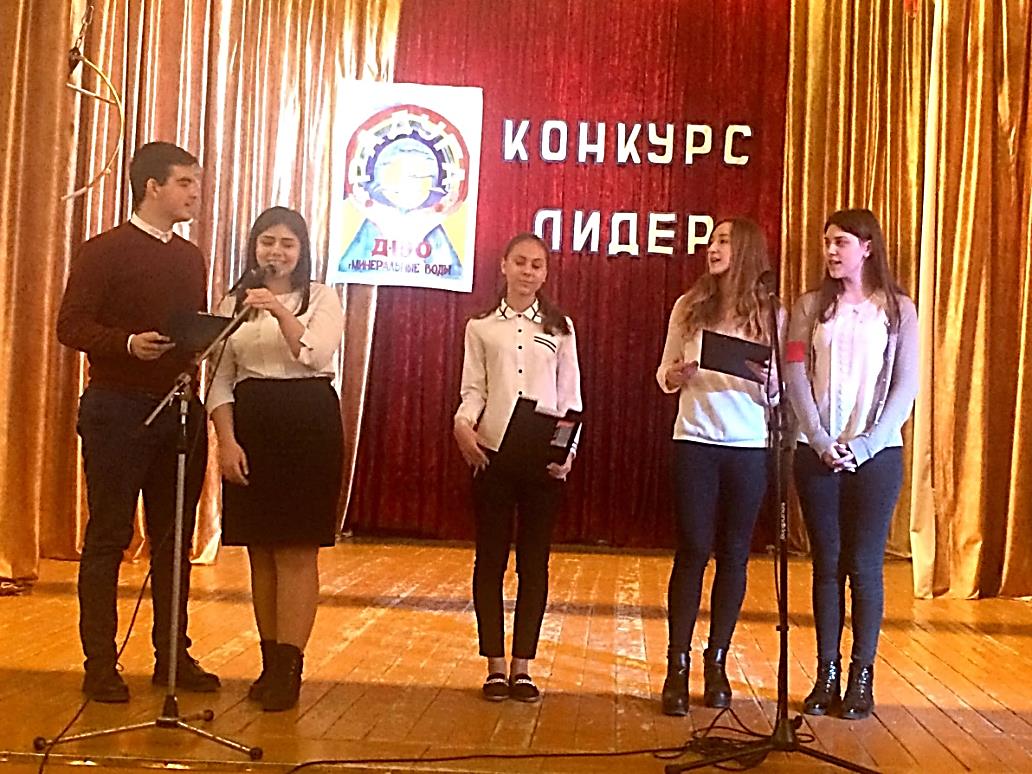 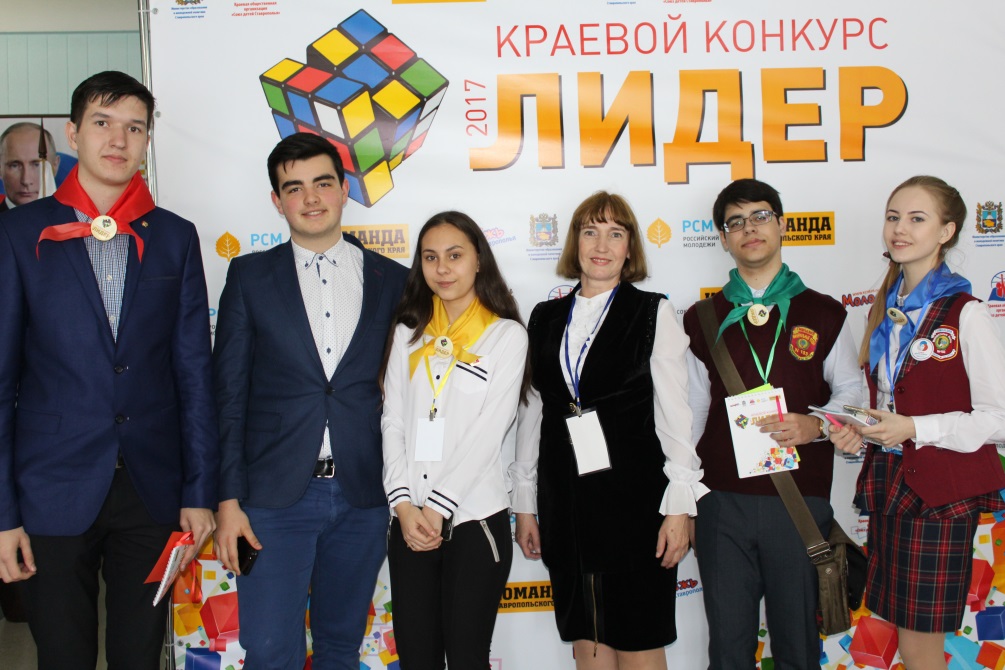 Конкурс отрядов ЮИД «Законы дорог уважай»
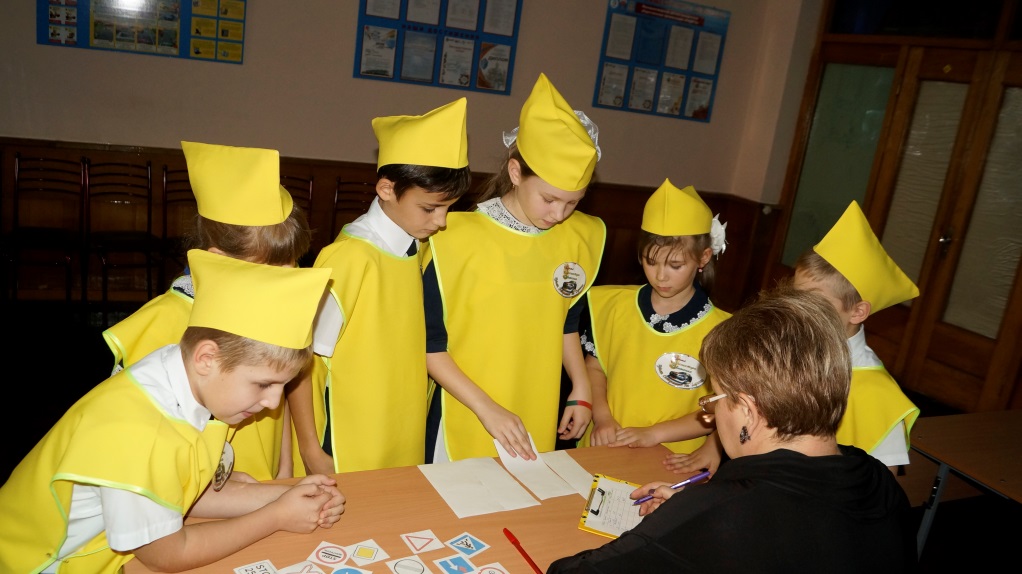 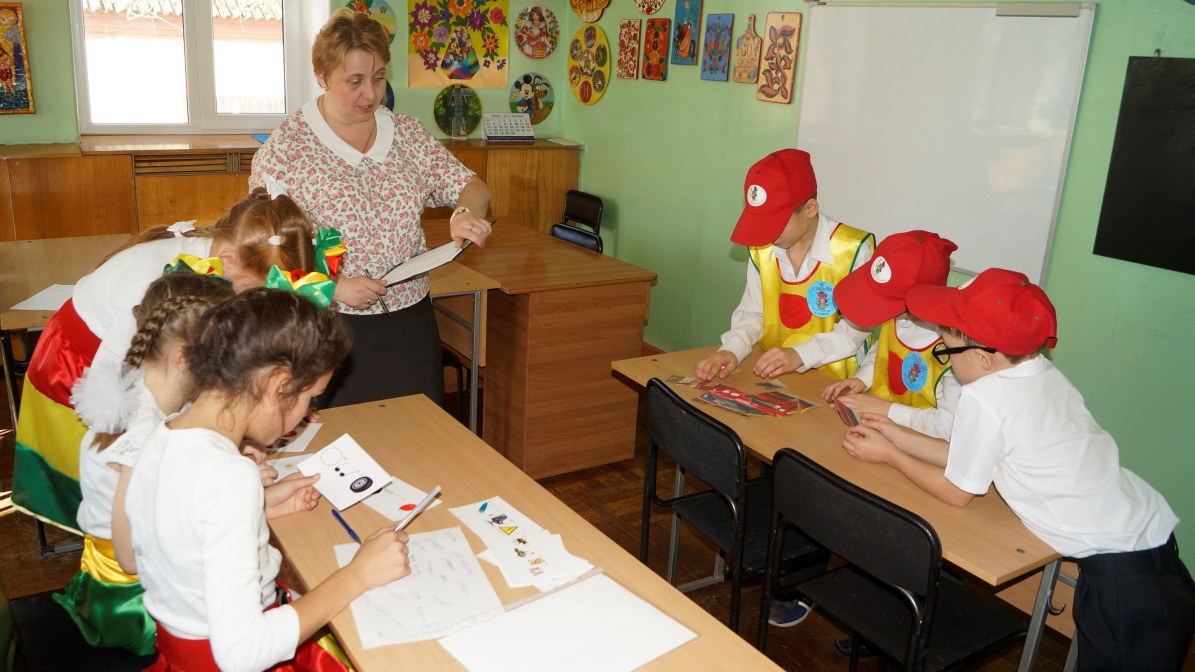 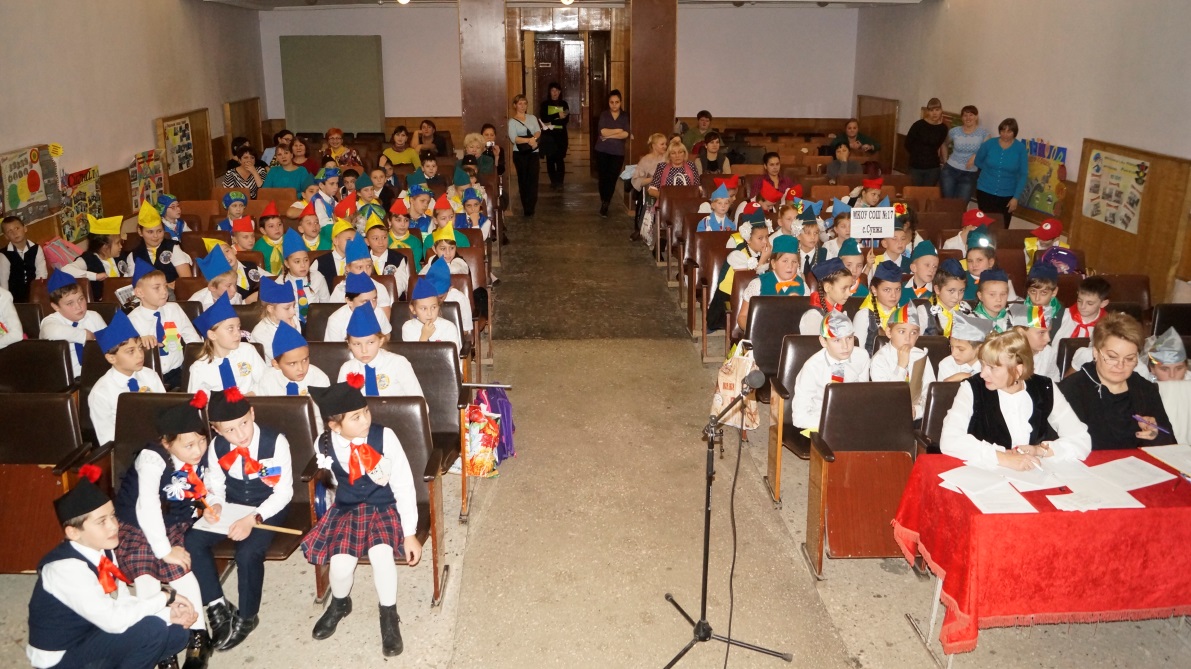 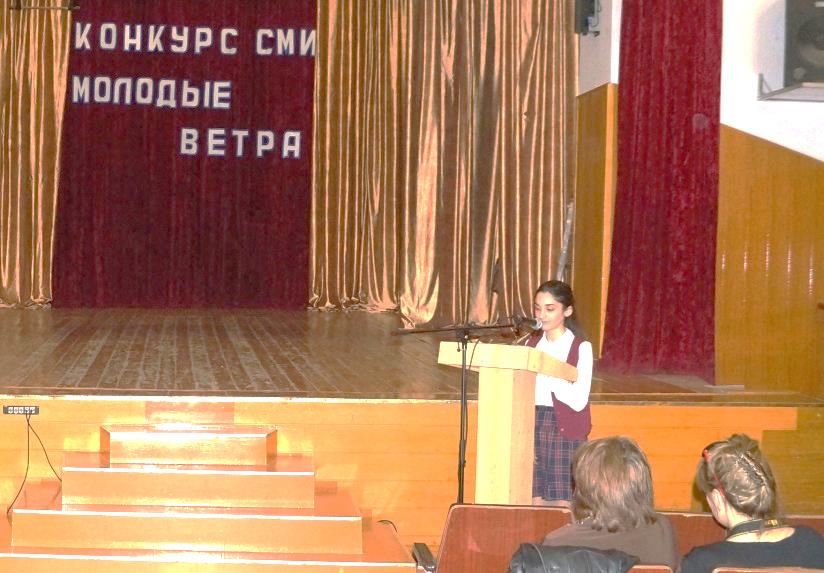 Конкурс детских и юношеских СМИ 
«Молодые ветра»
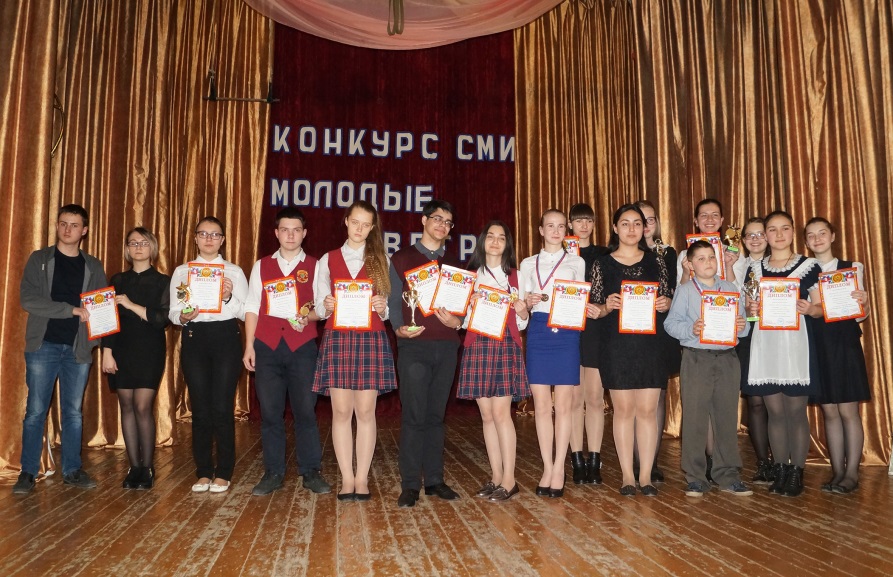 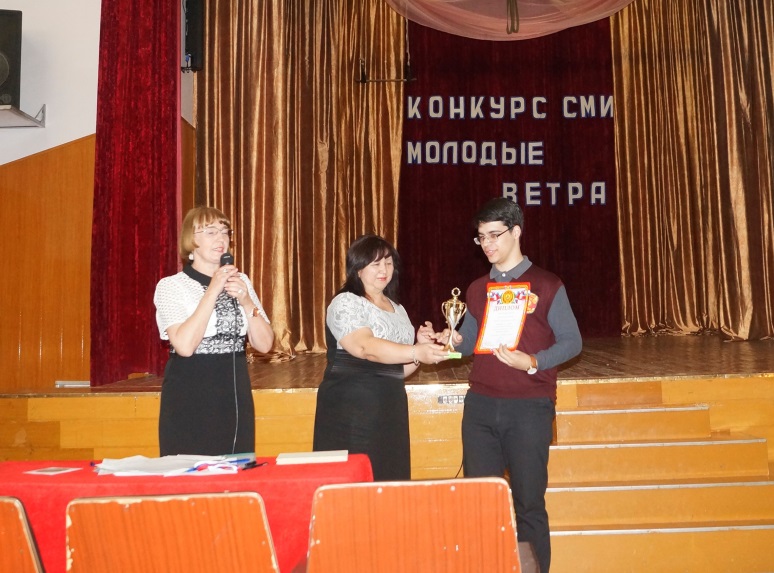 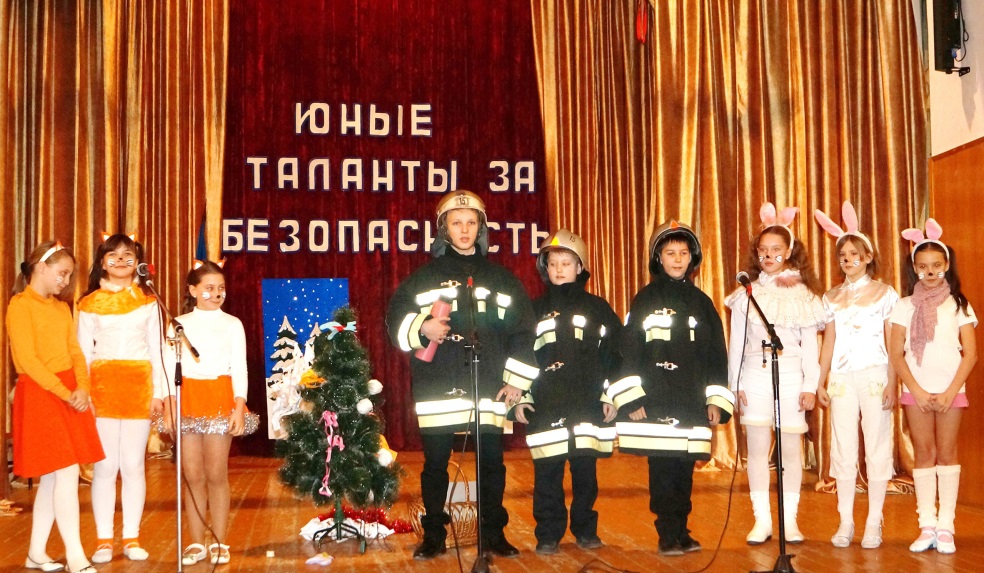 «Юные таланты за безопасность»
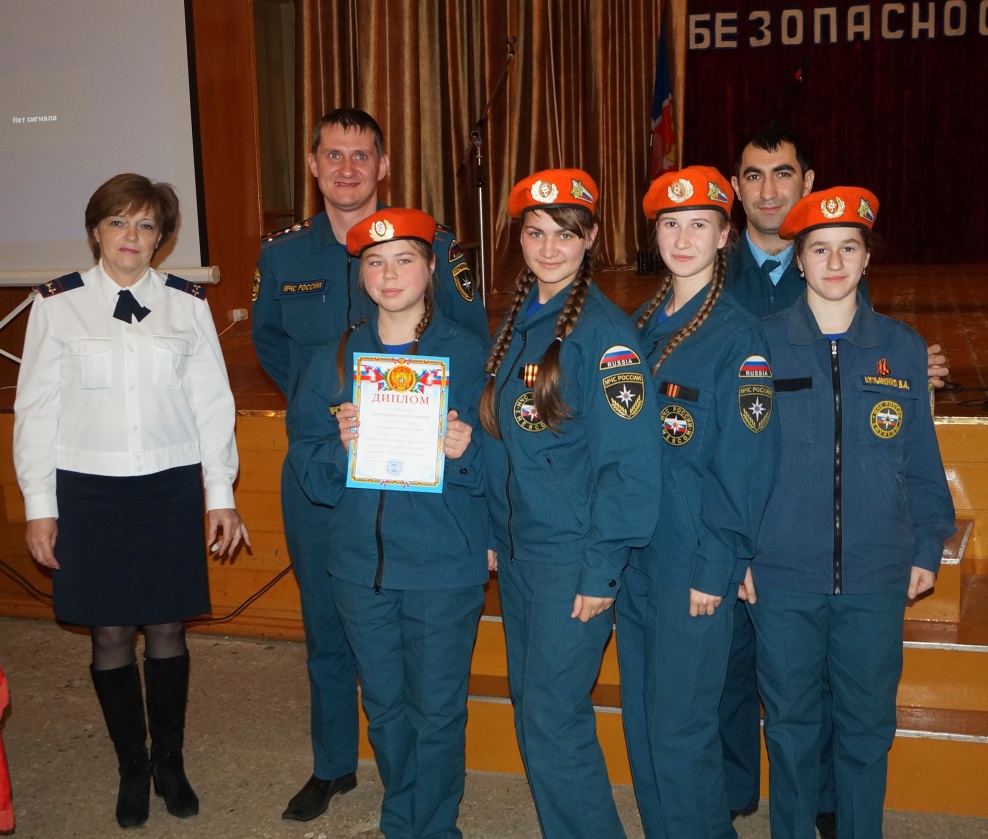 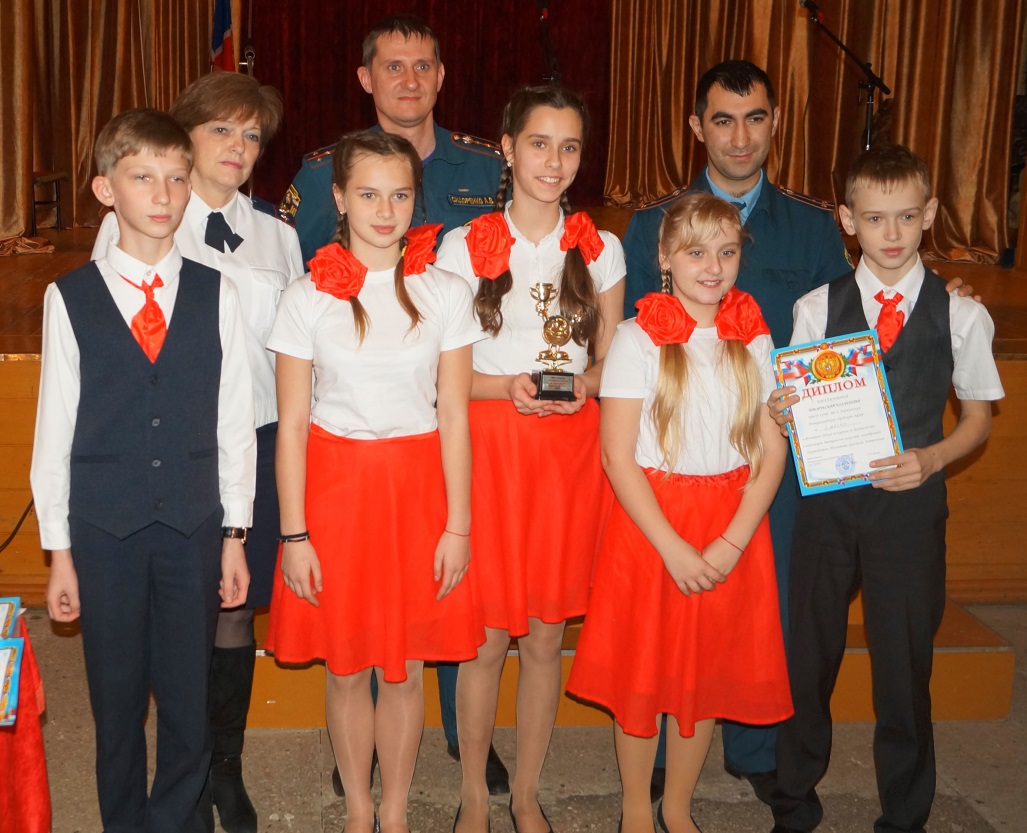 Концерты, выставки,мероприятия
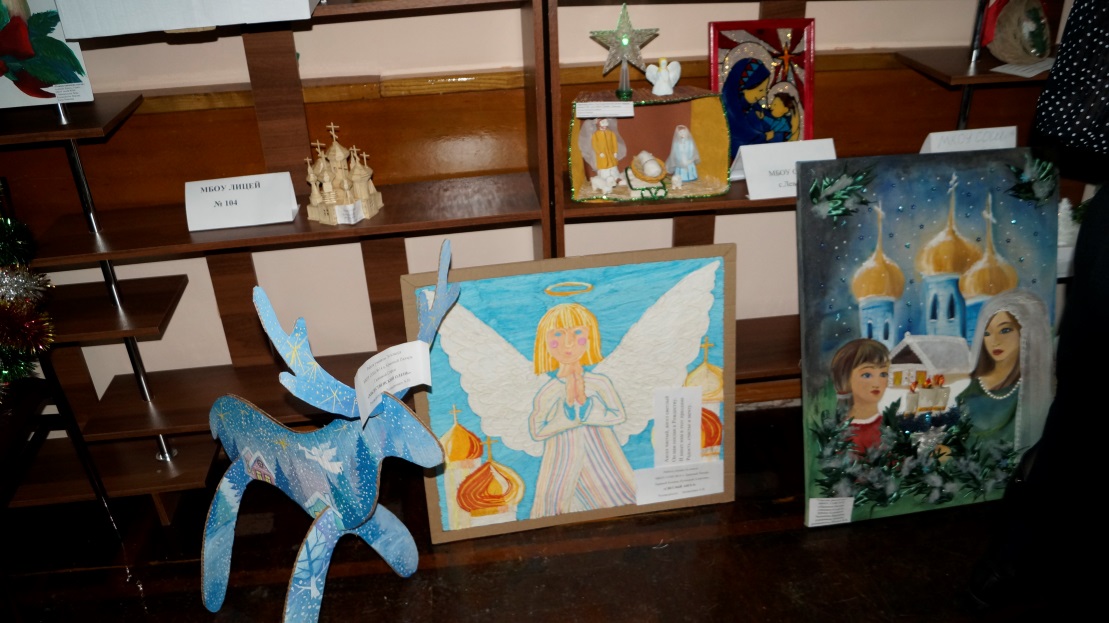 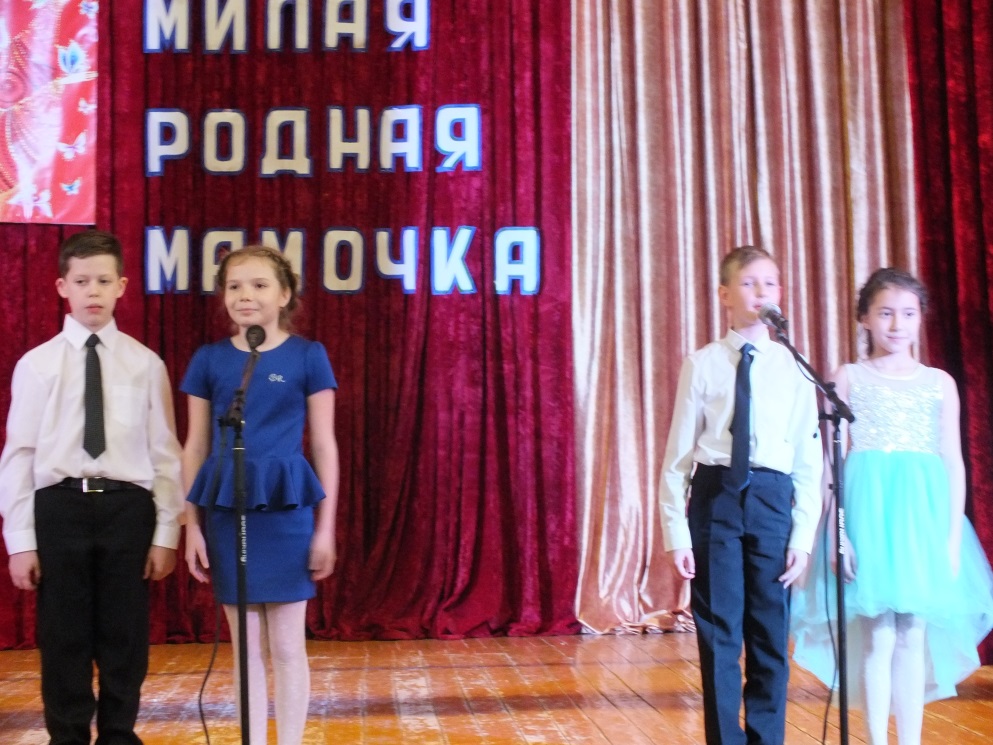 Игра «Команда неравнодушных»
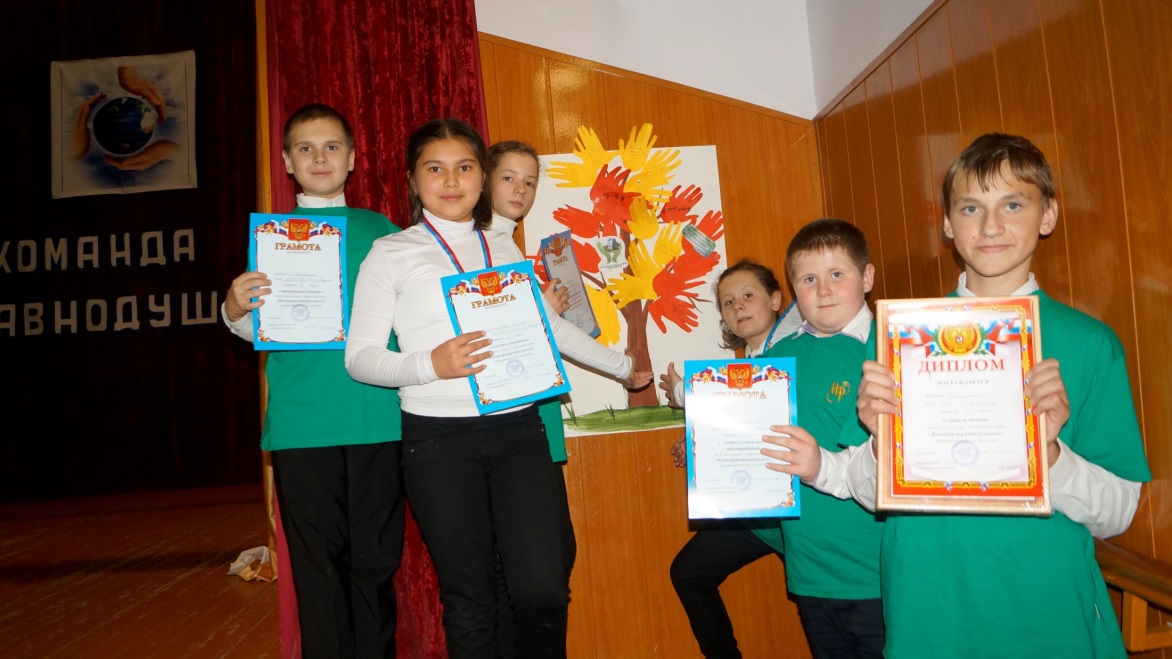 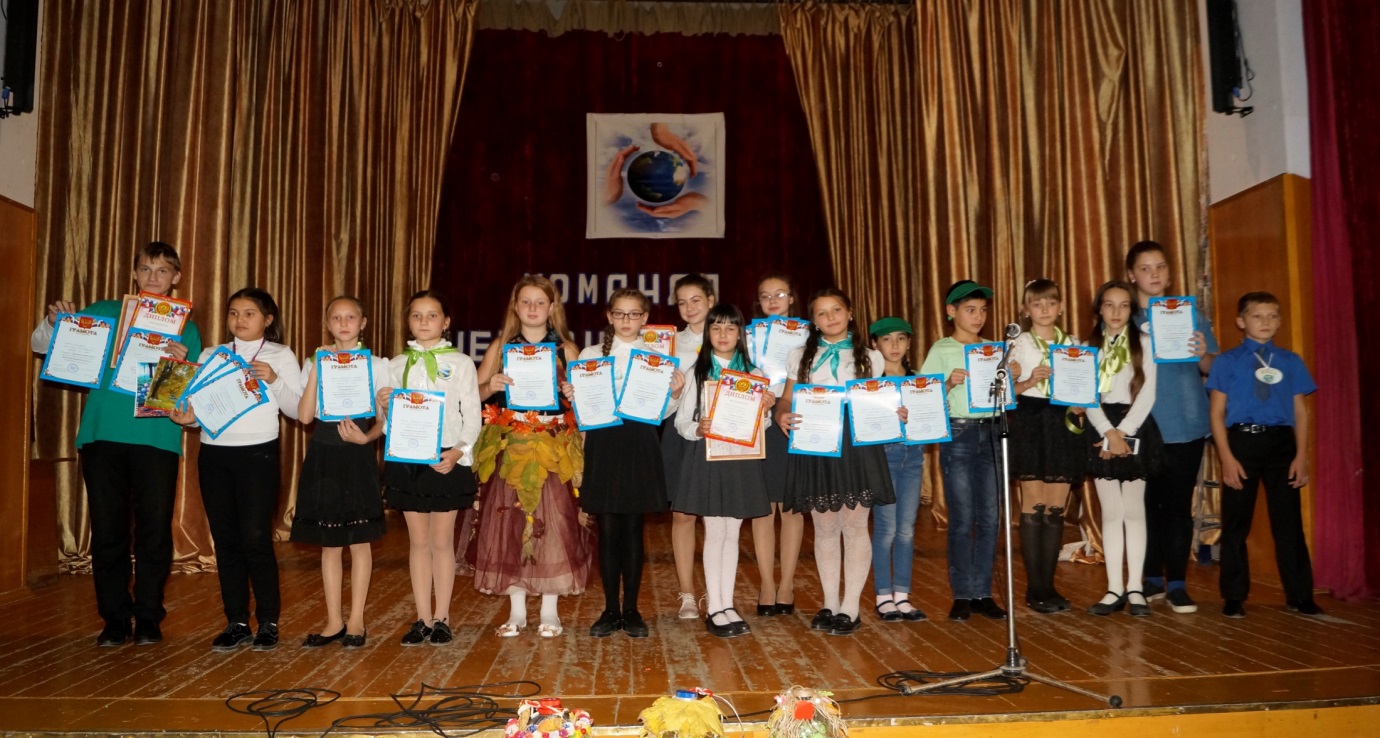 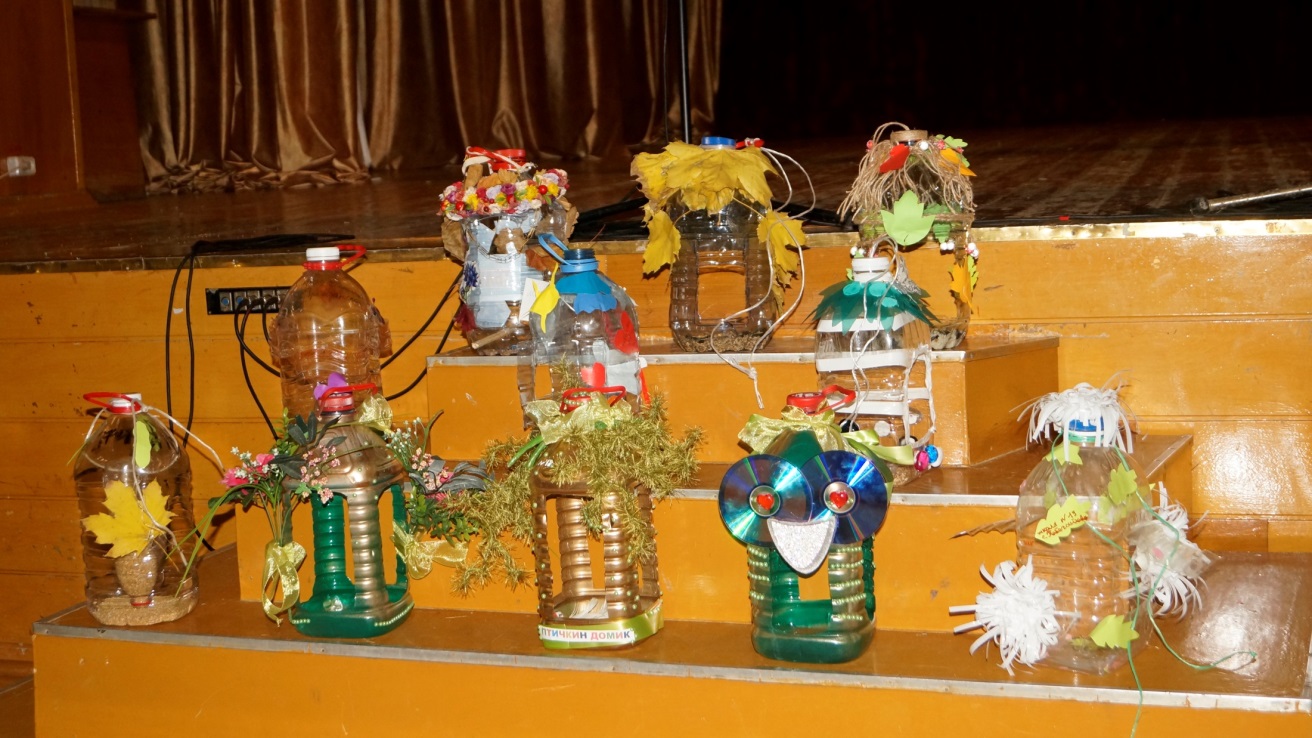 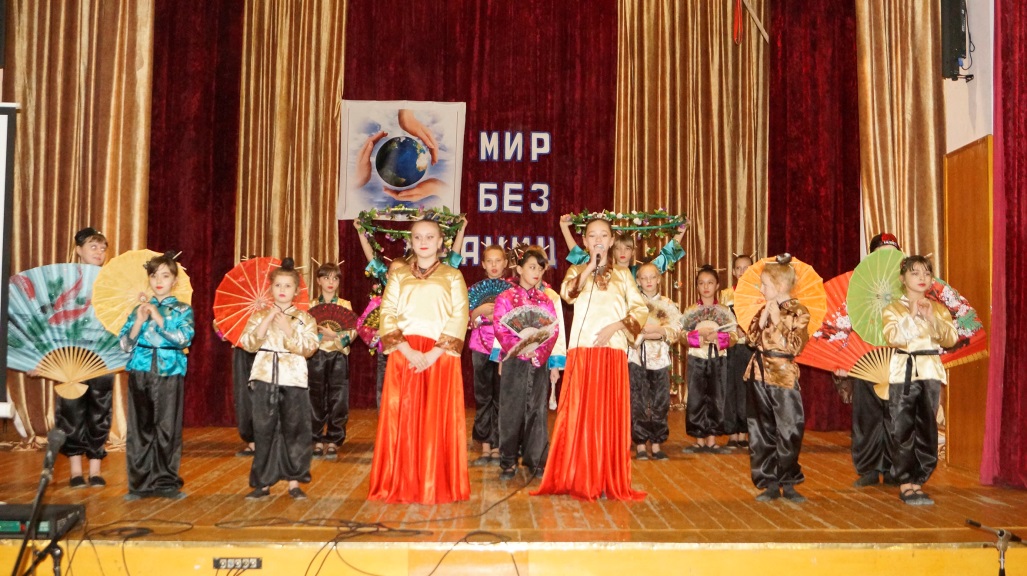 Фестиваль 
«Мир без границ»
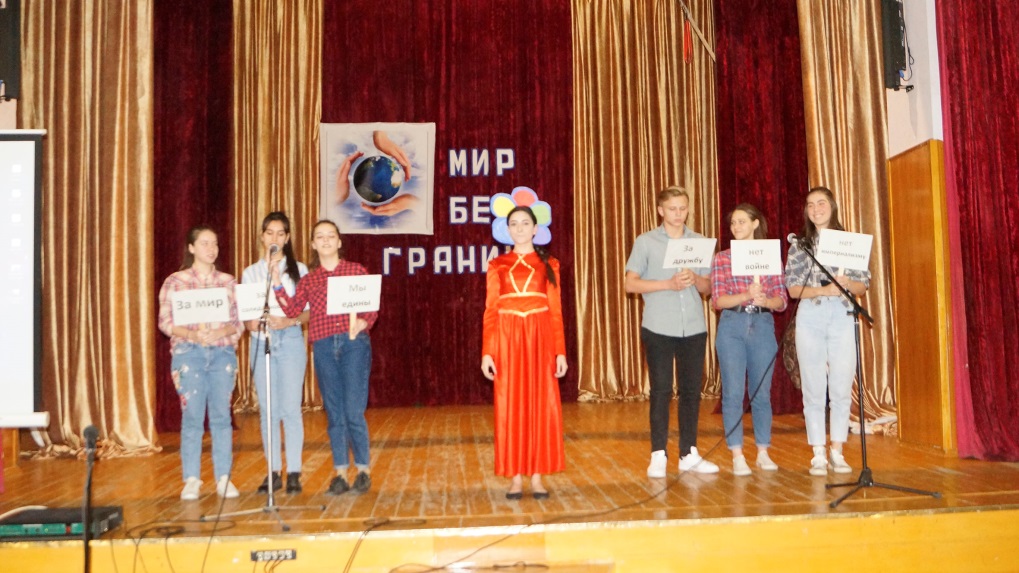 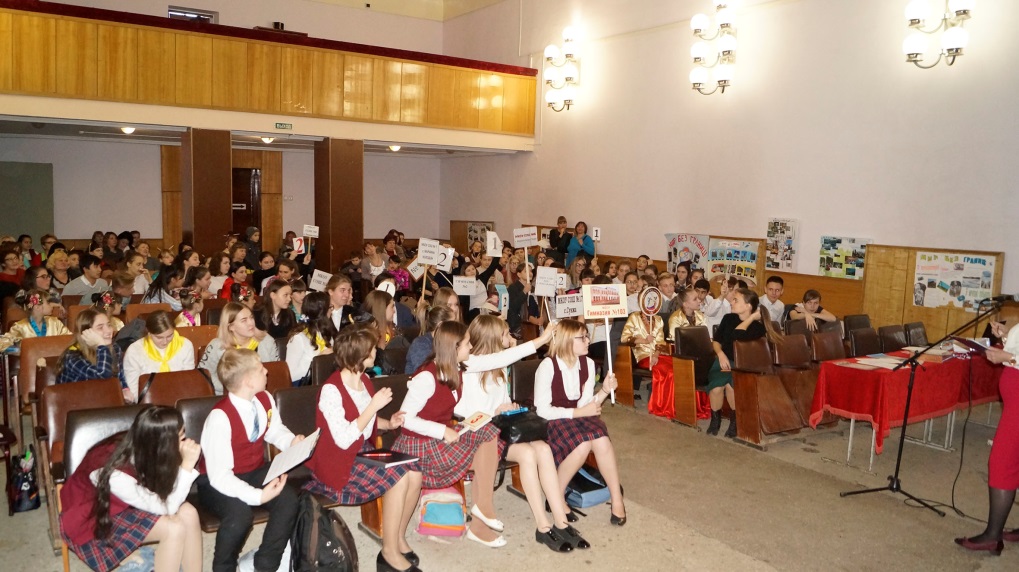 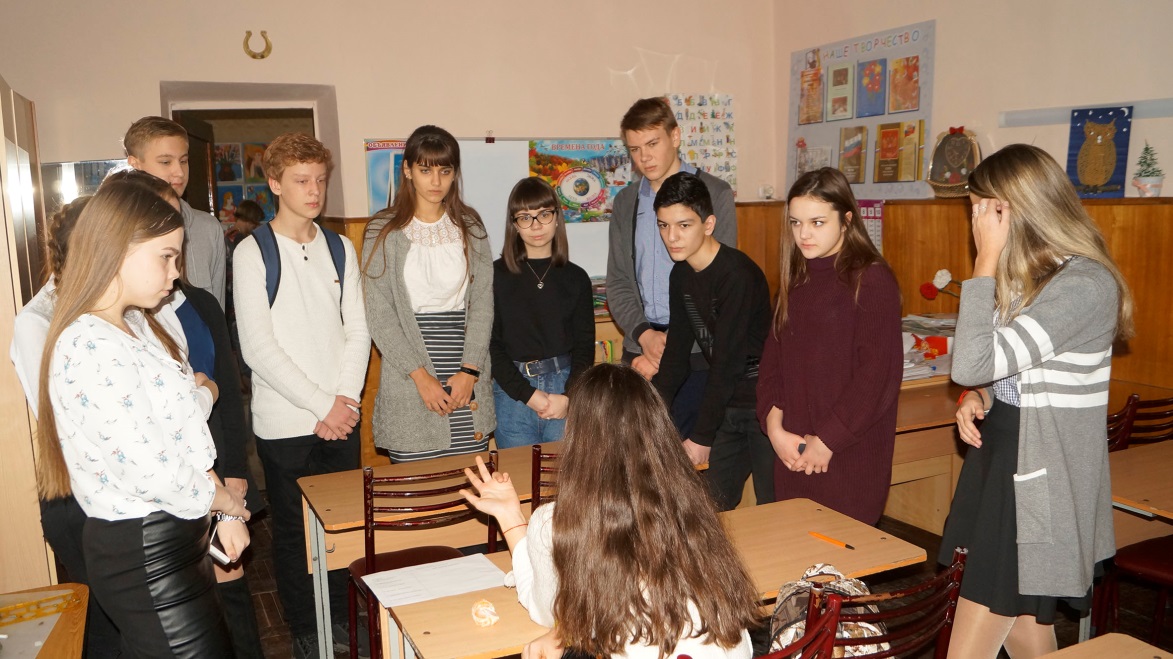 Квест
«Молодёжь и социум»
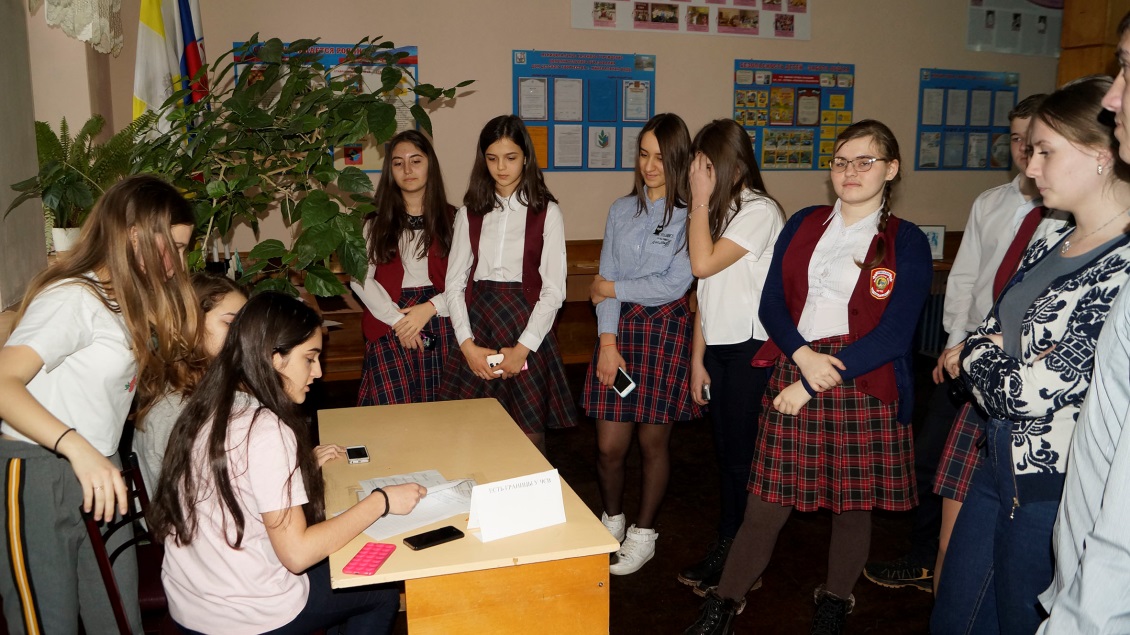 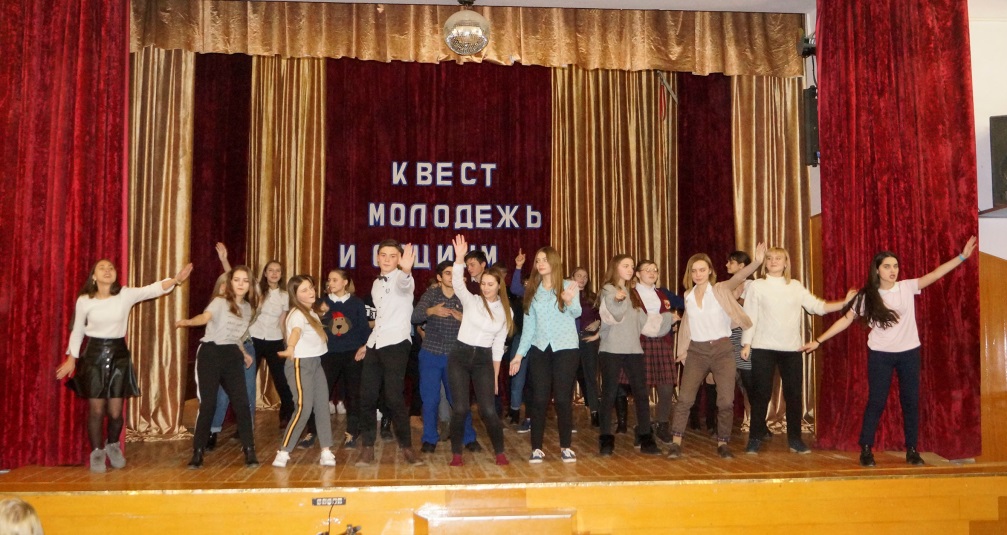 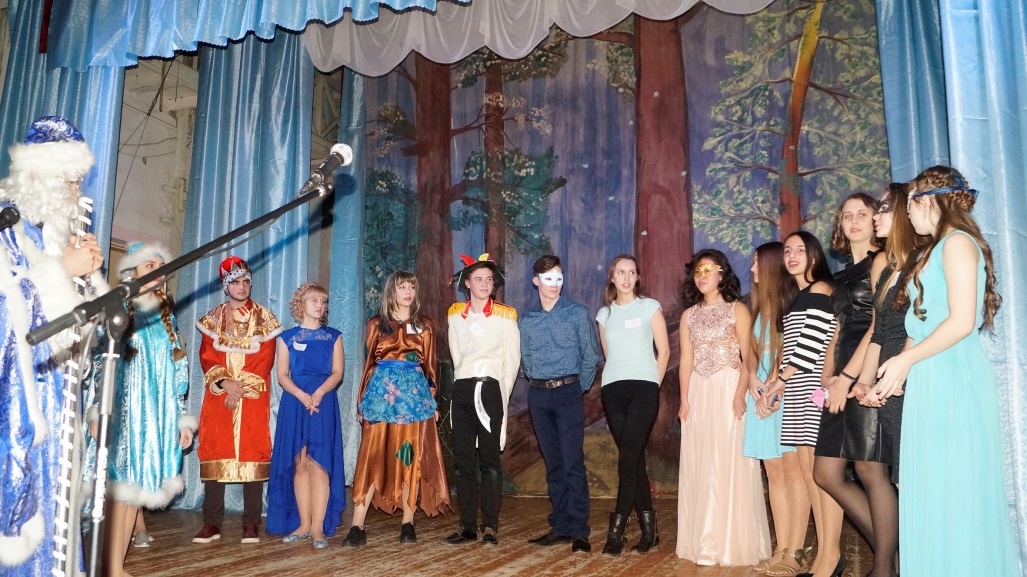 Новогодний 
бал-маскарад
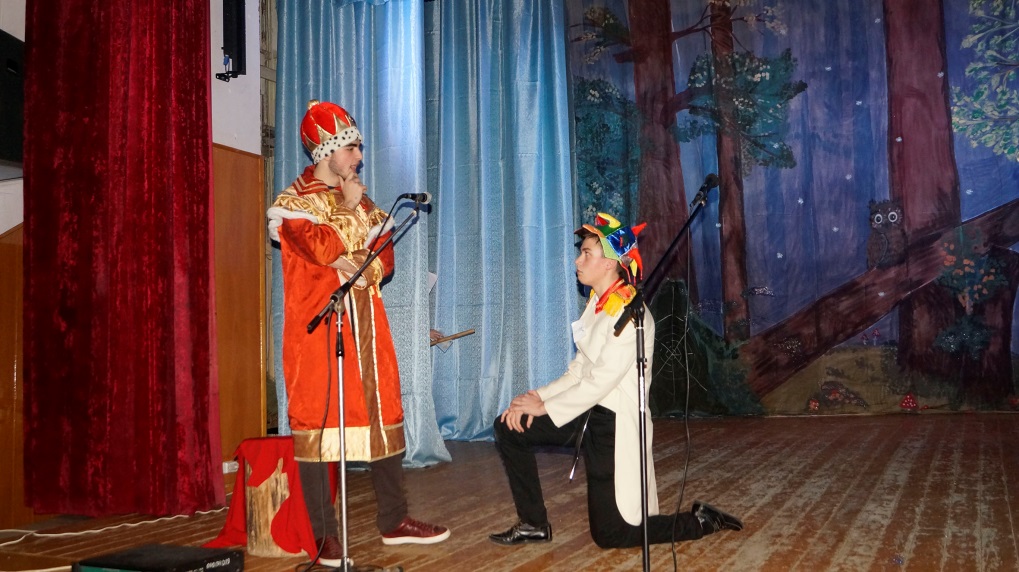 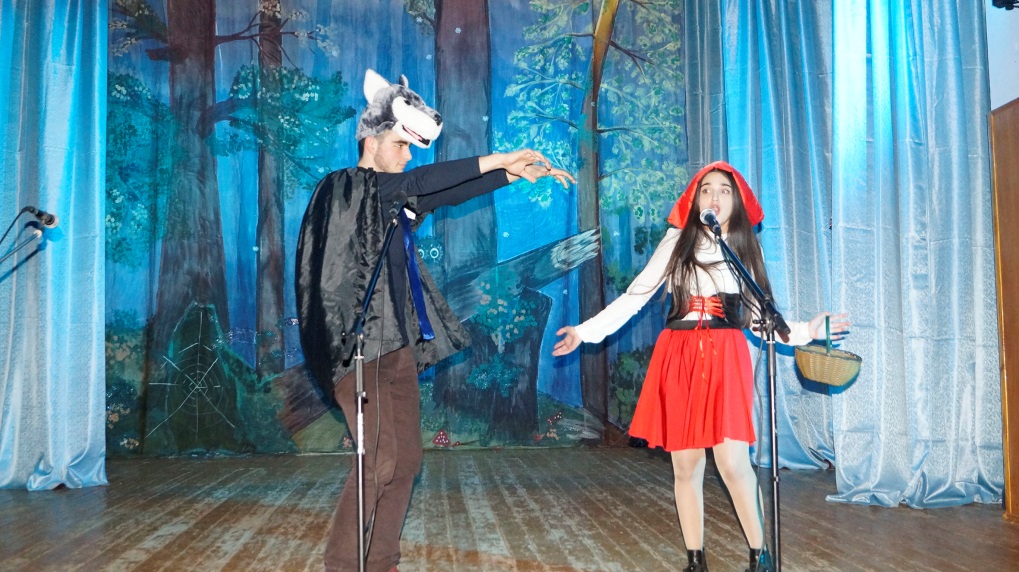 Митинг, посвященный 75-й годовщине освобождения г. Минеральные Воды
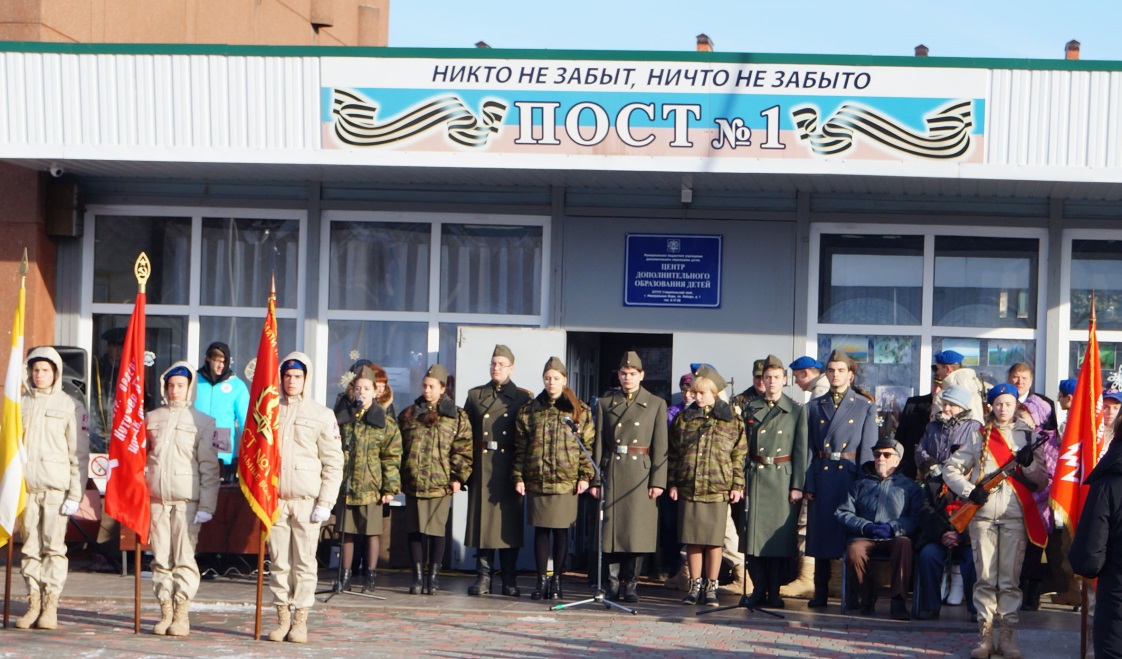 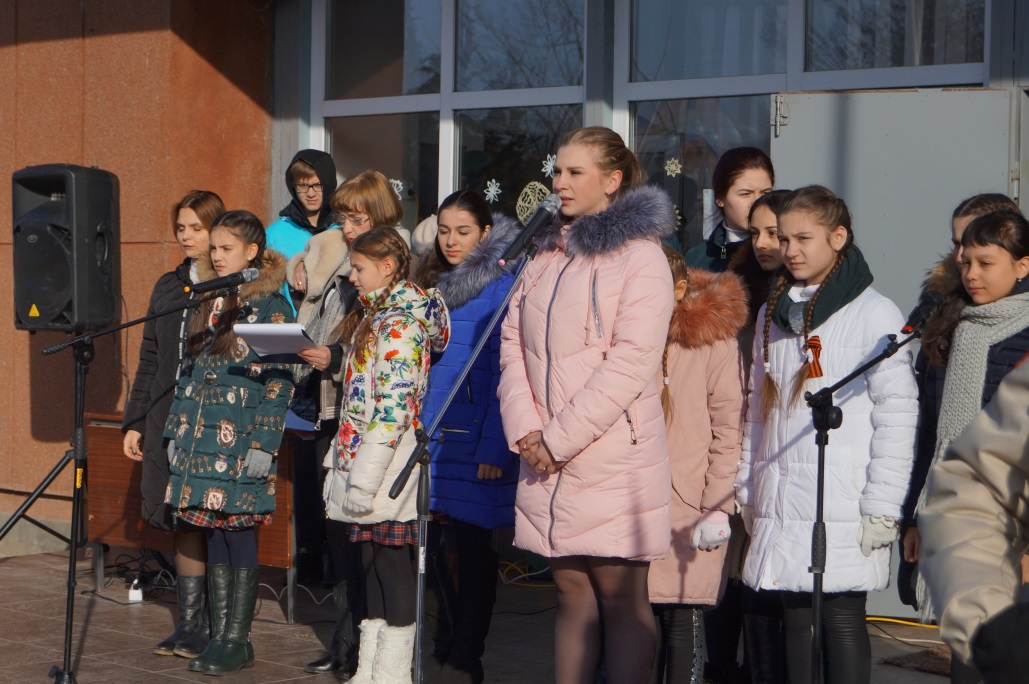 Патриотический слет «Равнение на Победу»
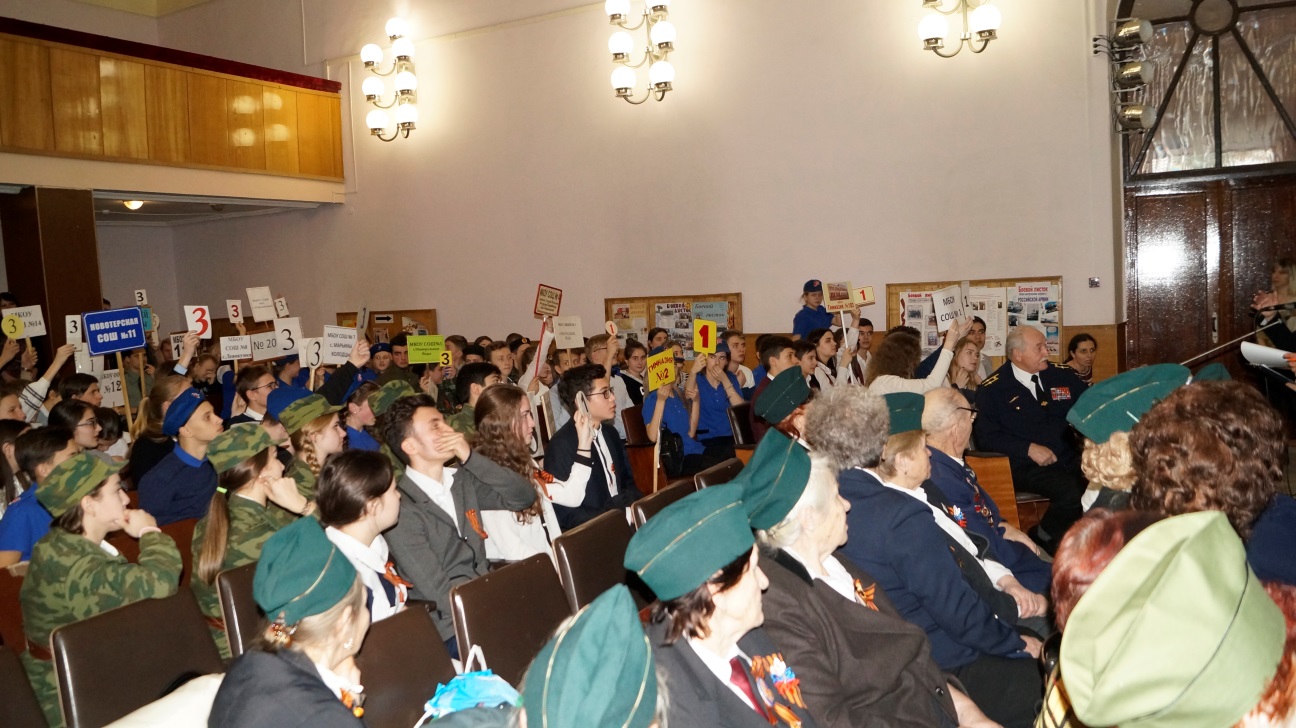 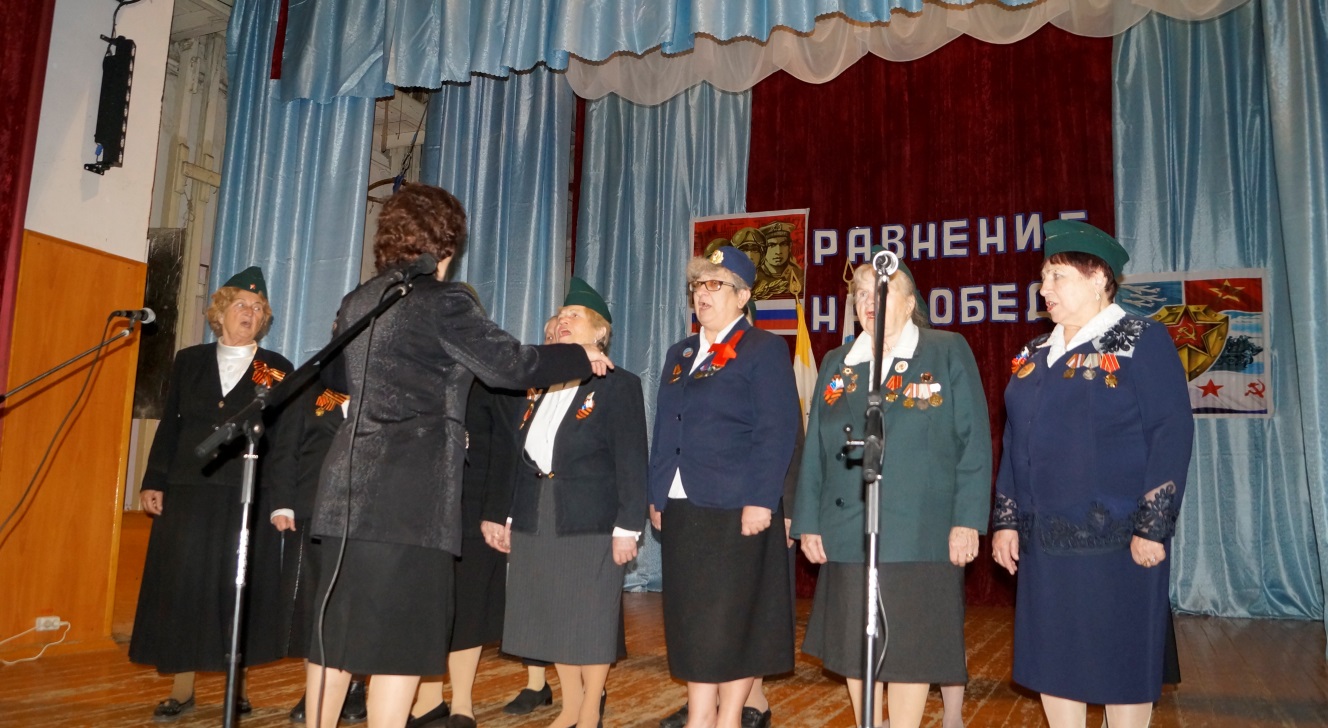 Урок мужества «Чтобы 
помнили»
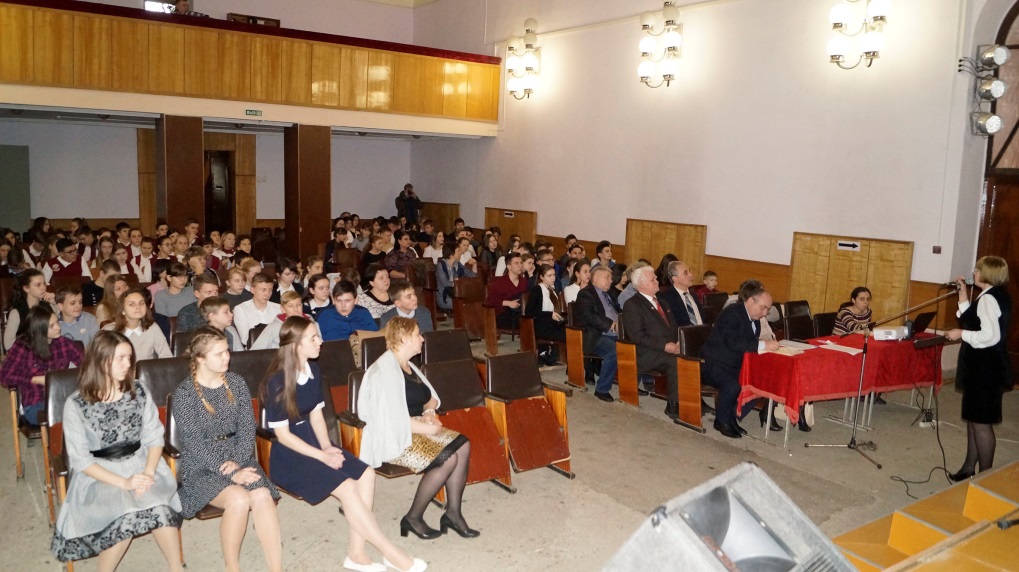 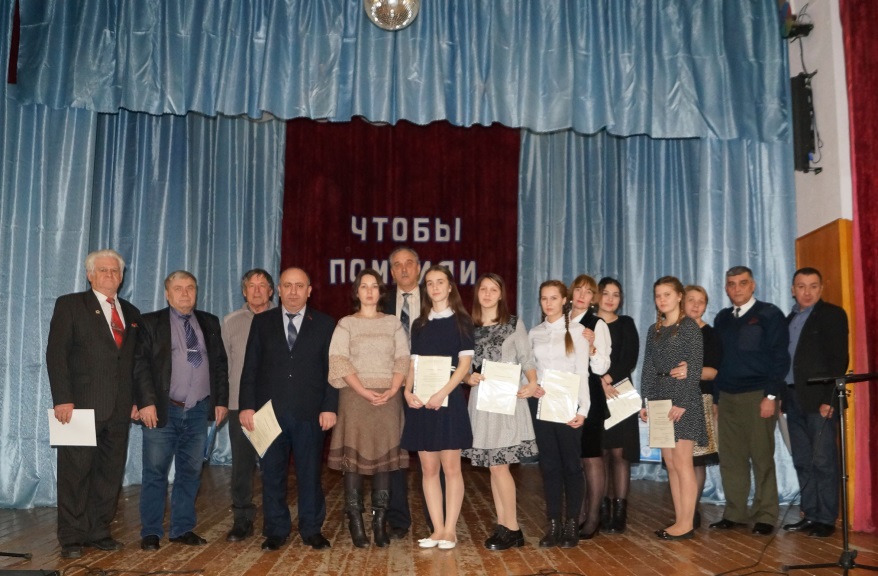 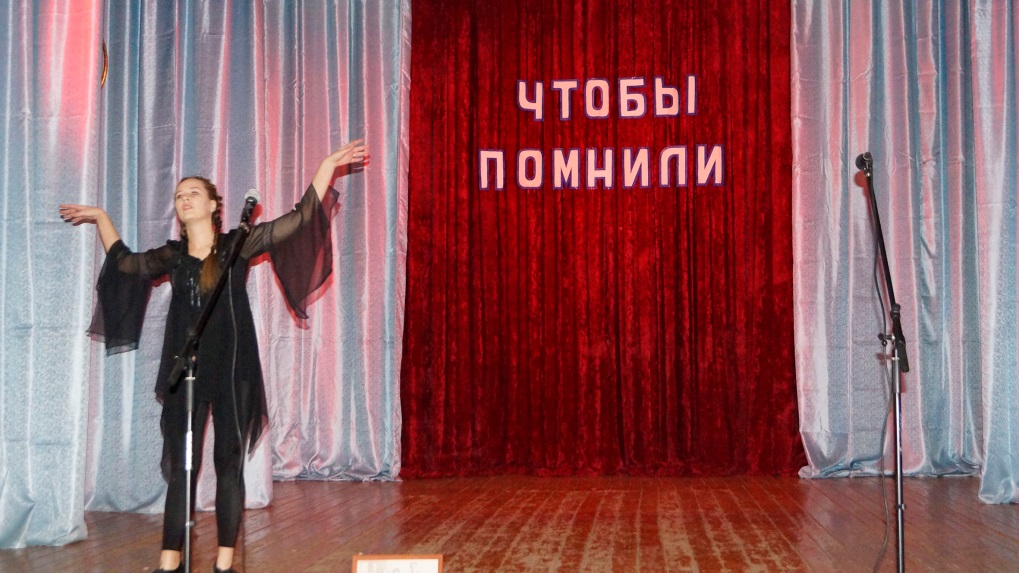 Конкурс исследовательских работ и компьютерных презентаций «Память жива»
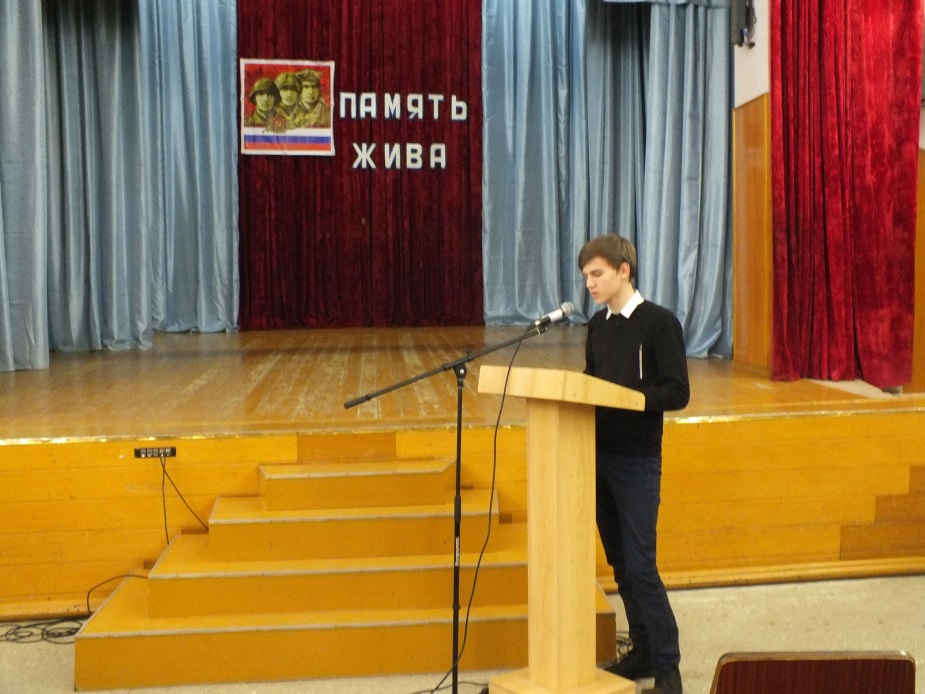 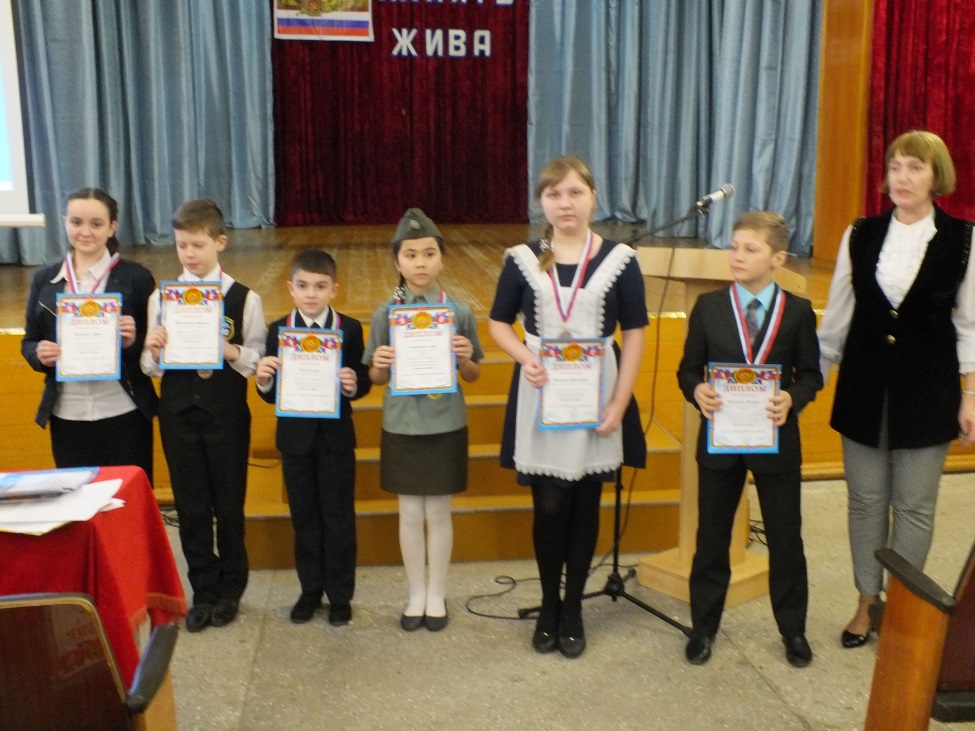 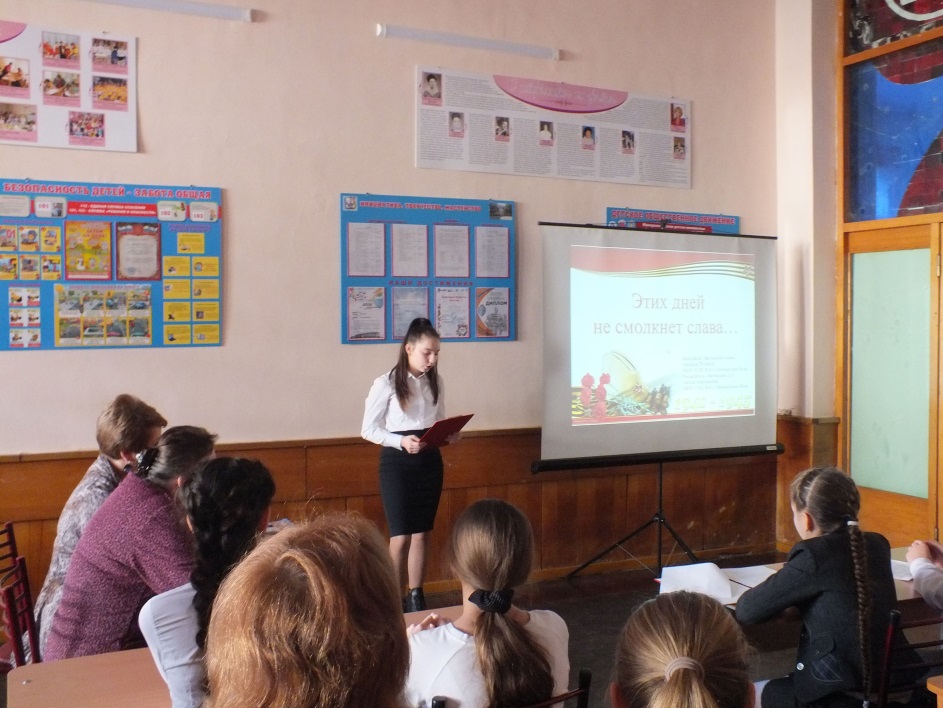 Военно-спортивный конкурс «Вместе с юными героями»
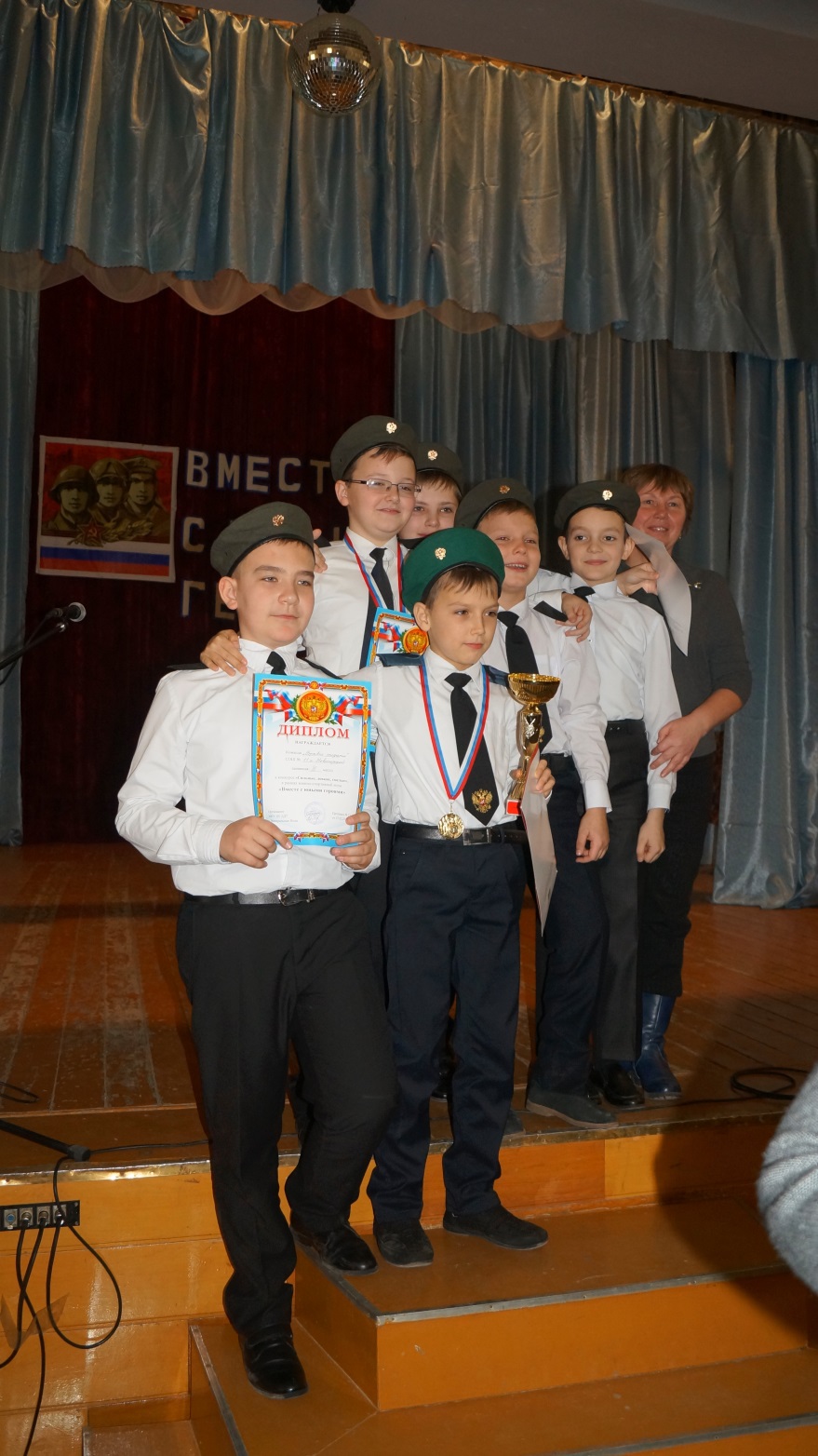 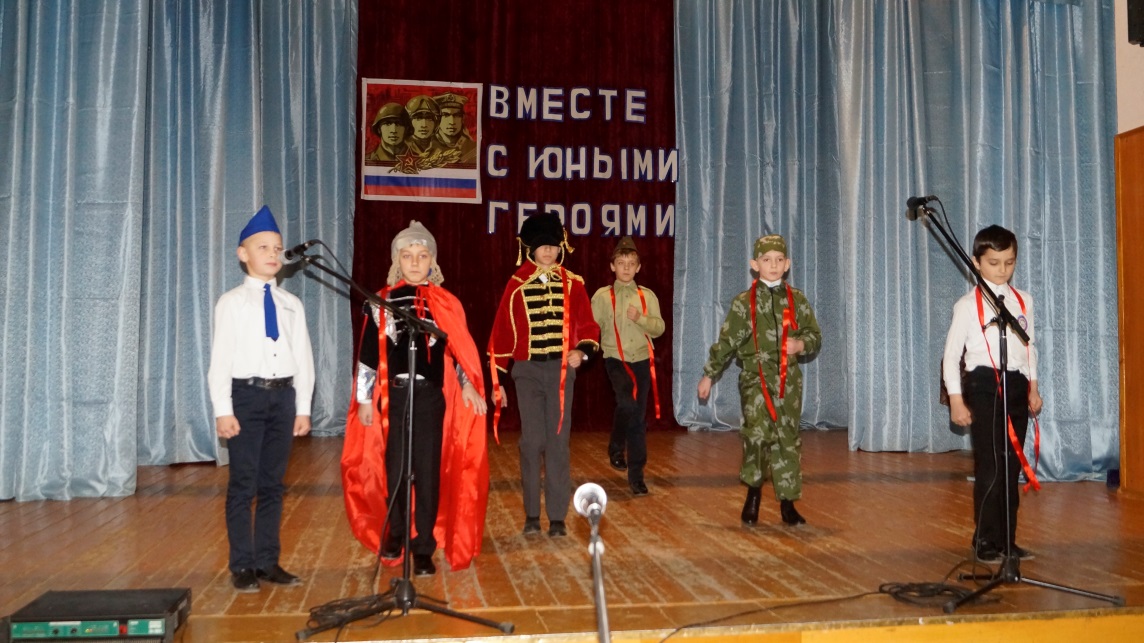 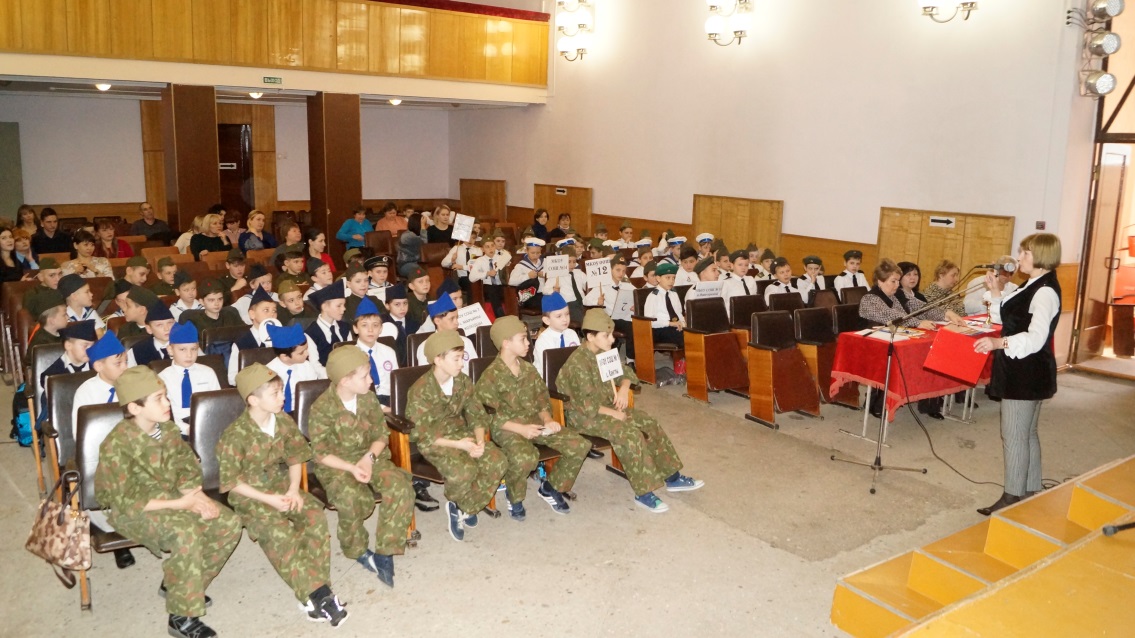 Конкурс чтецов «А память нам покоя не дает»
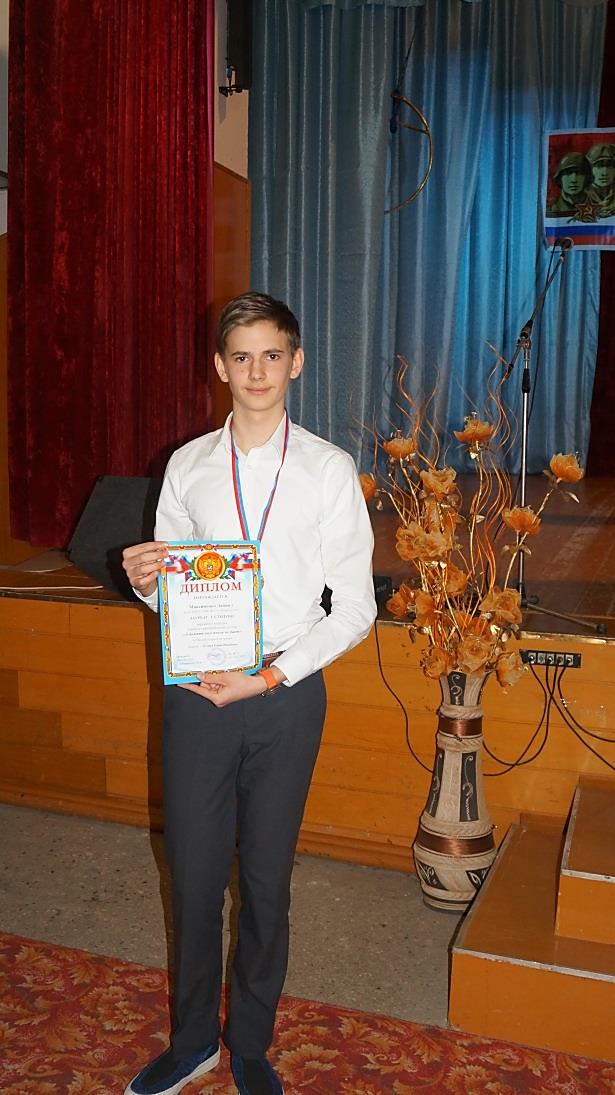 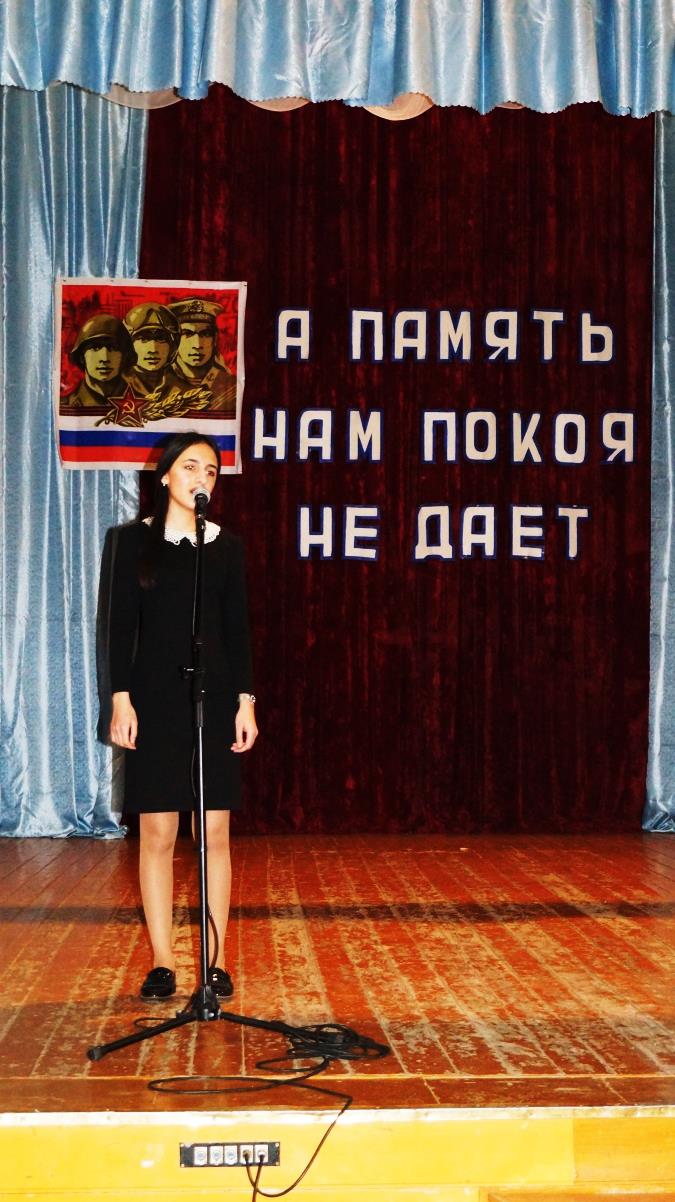 Конкурс патриотической песни «Солдатские звезды»
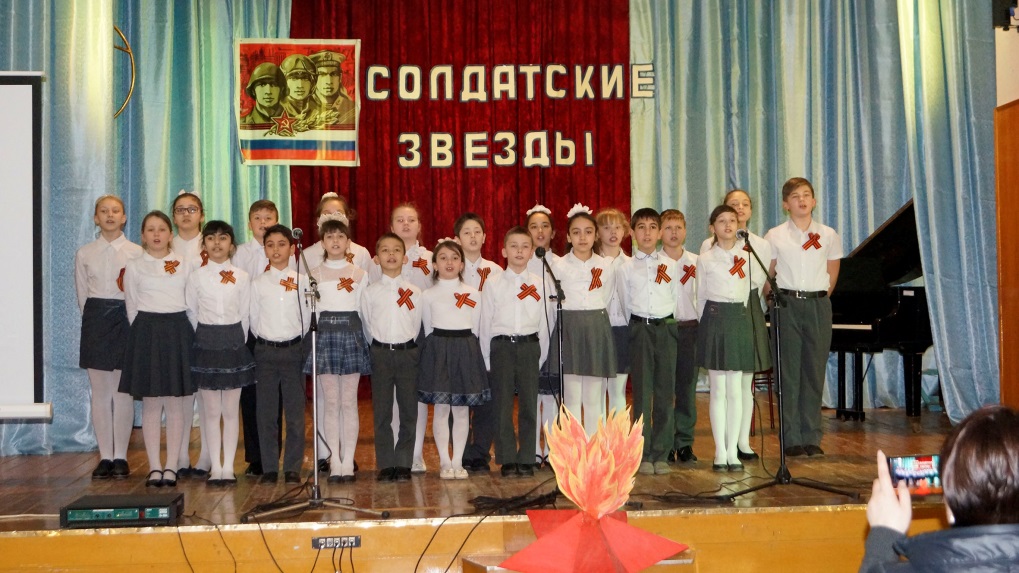 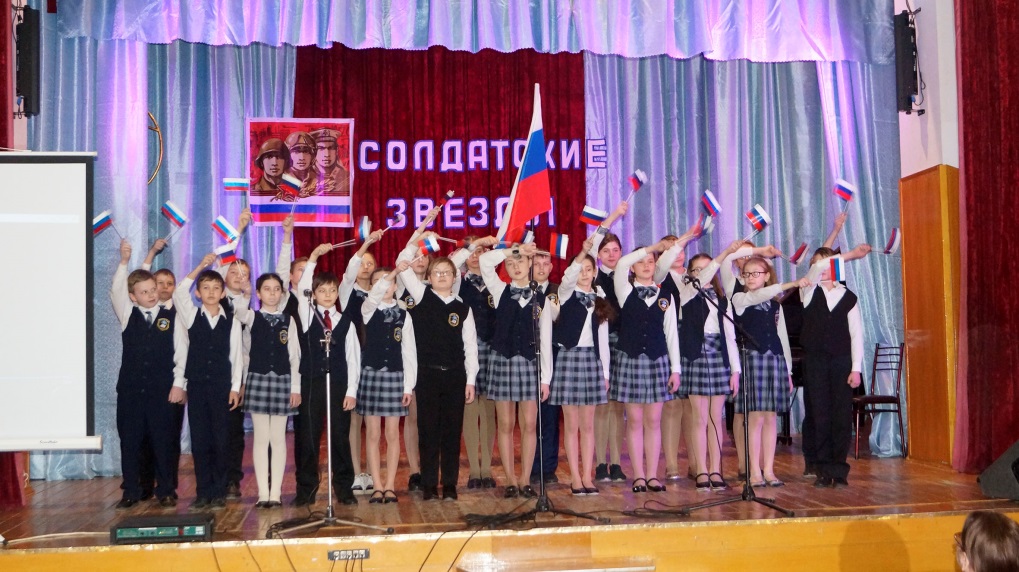 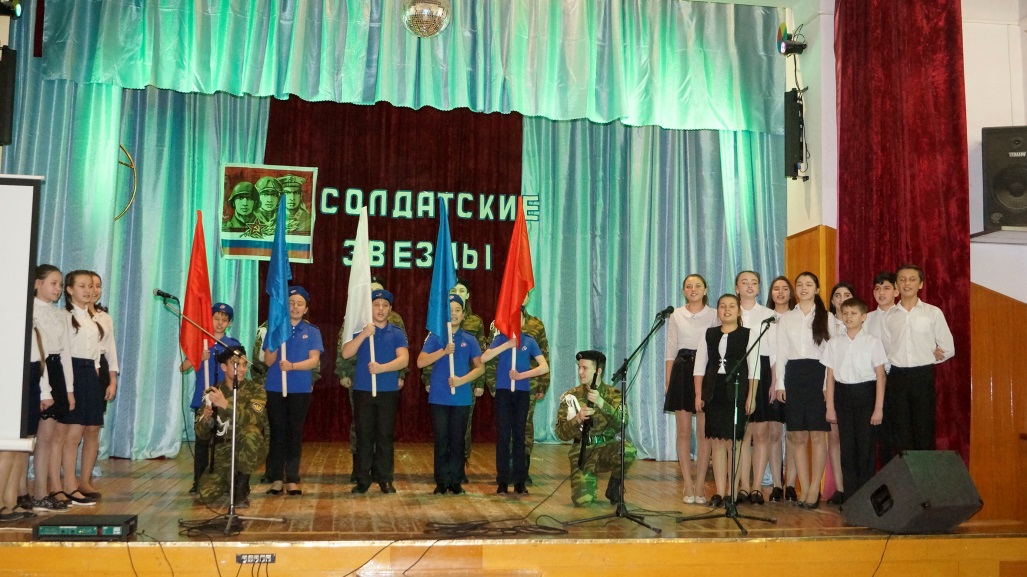 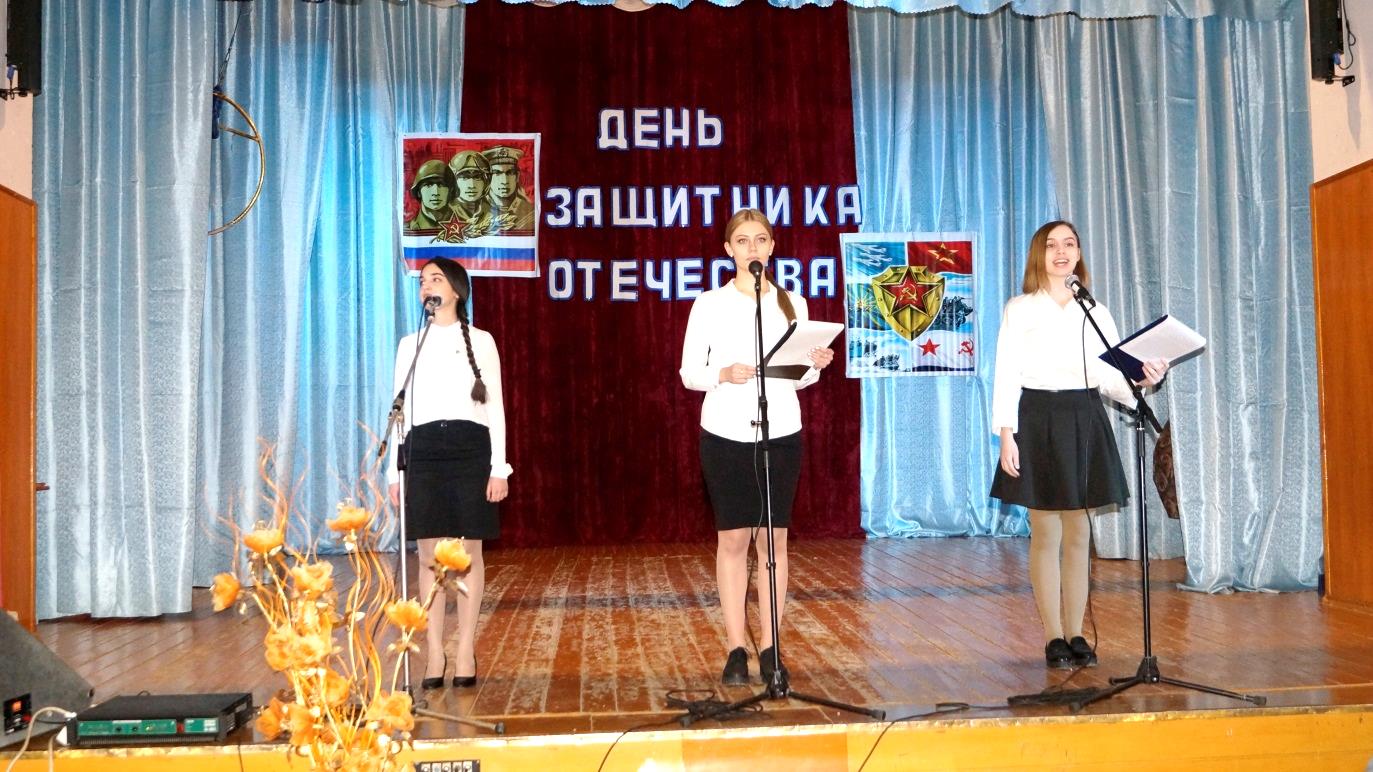 Гала-концерт, посвященный Дню защитника Отечества
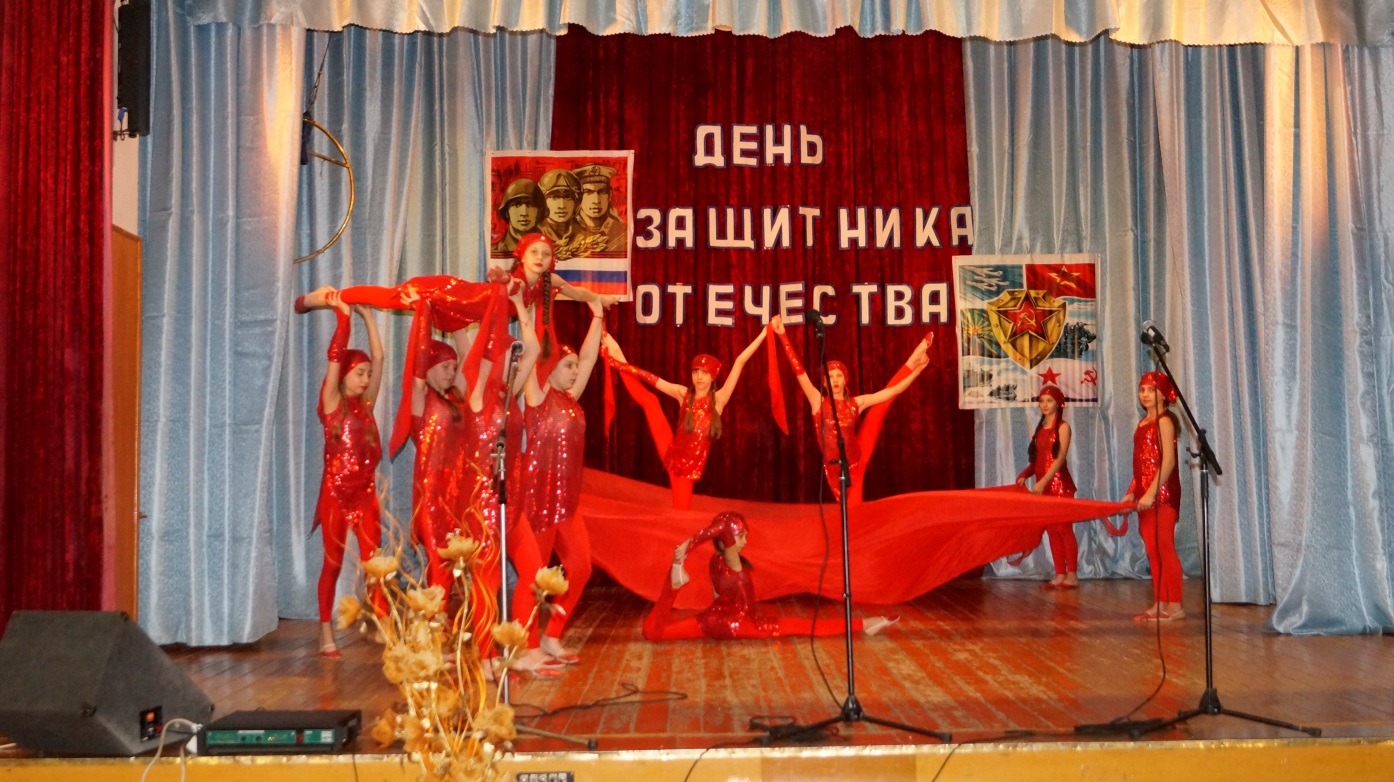 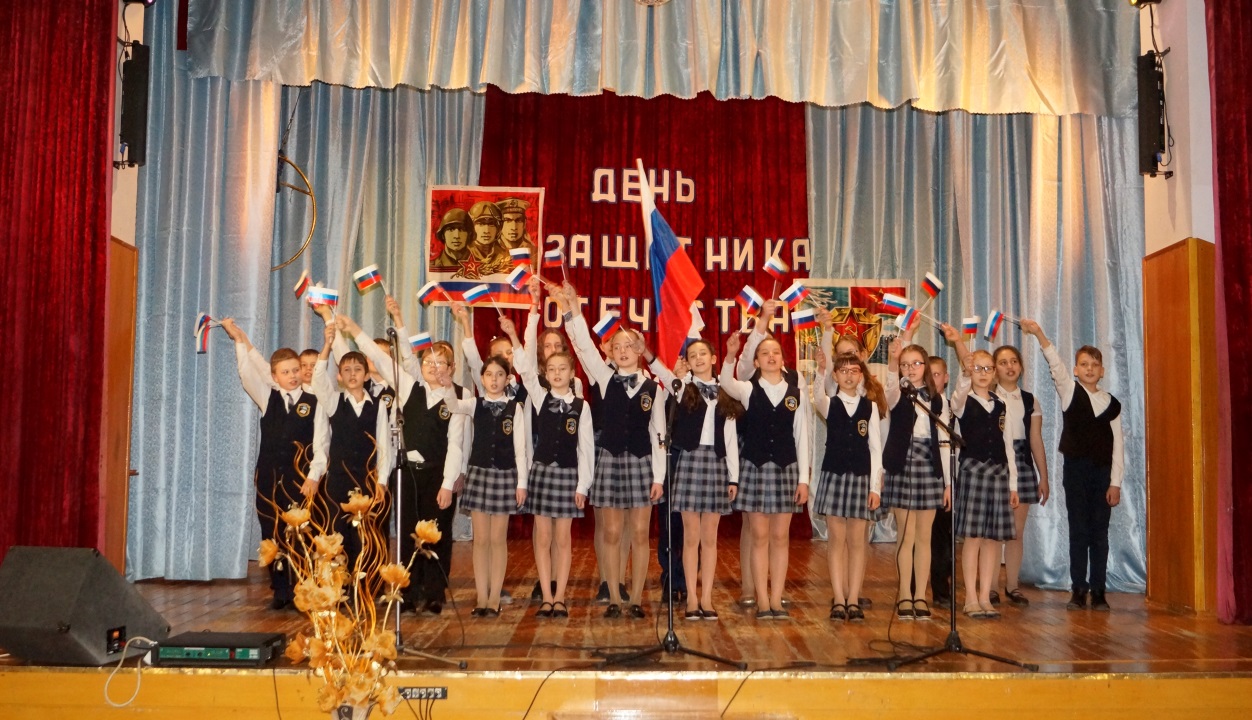 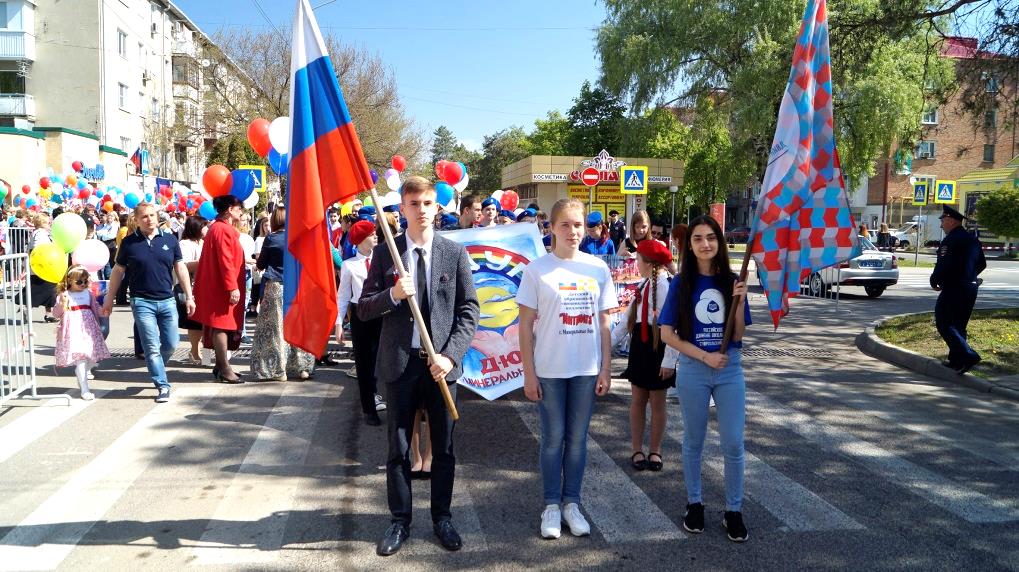 Первомайская демонстрация
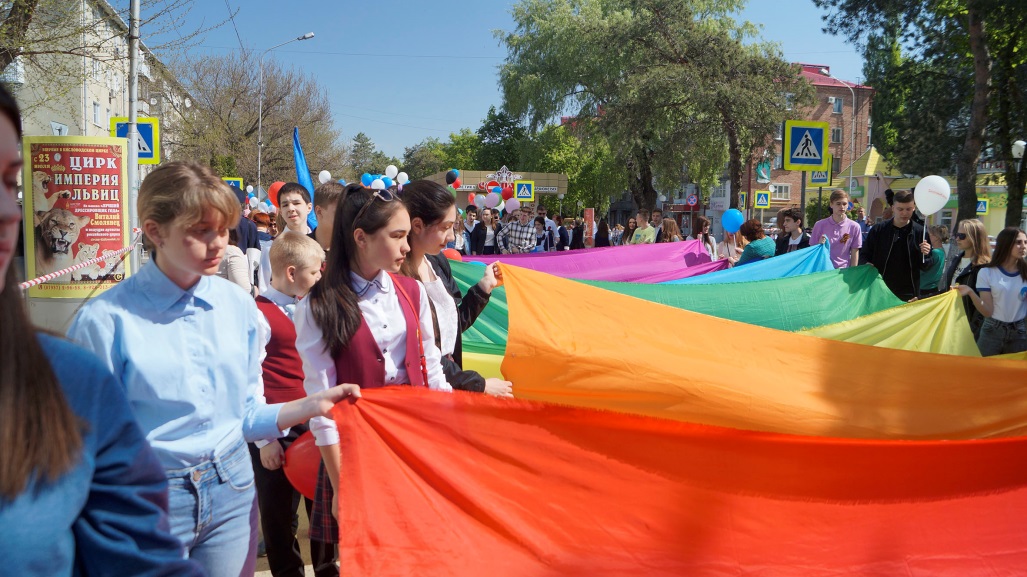 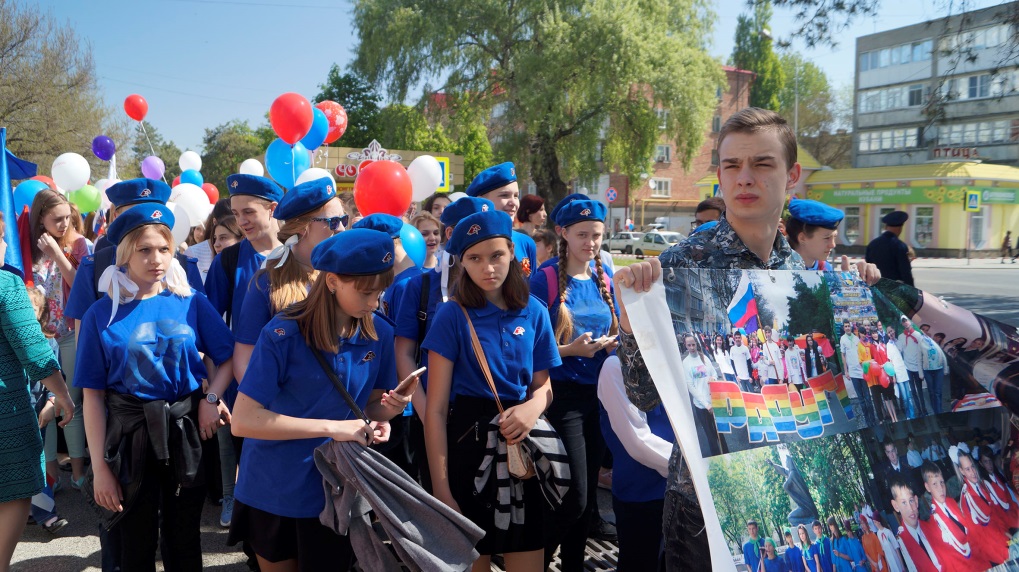 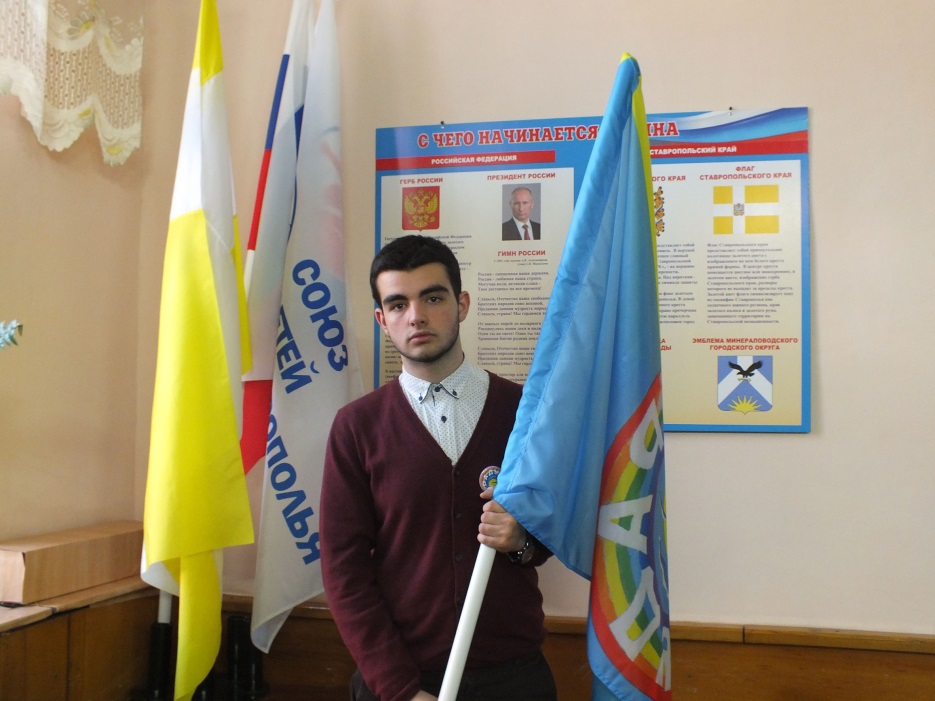 Дорогу осилит идущий!
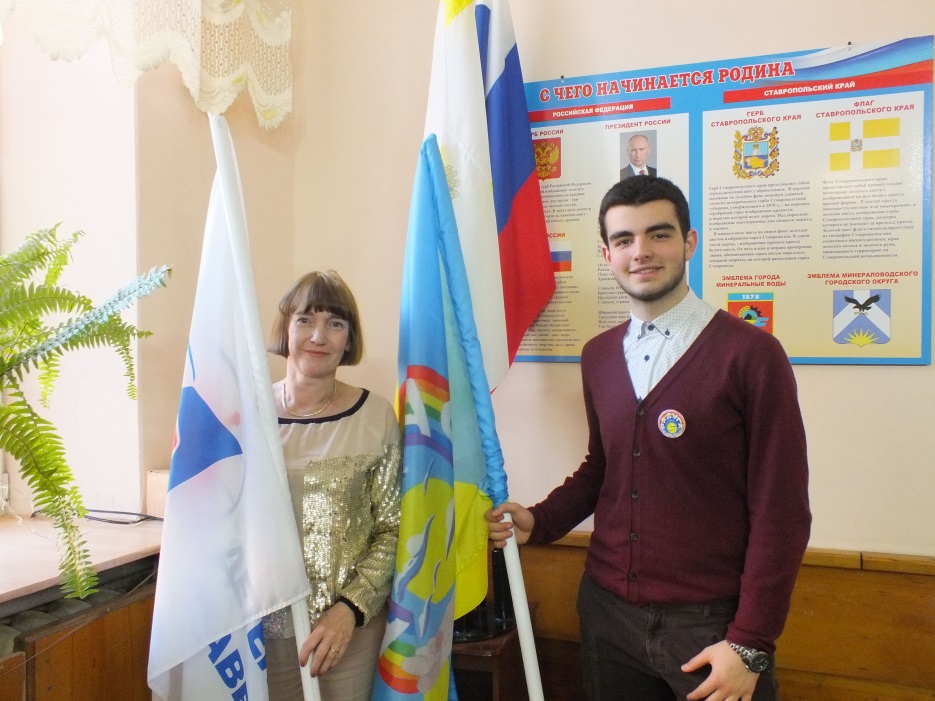